EKG kvíz
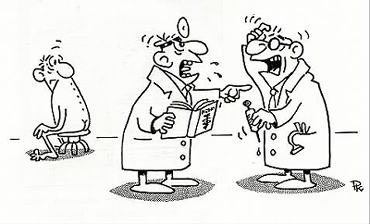 Supraventrikulární tachykardie
Doc. MUDr. P. Peichl, Ph.D.
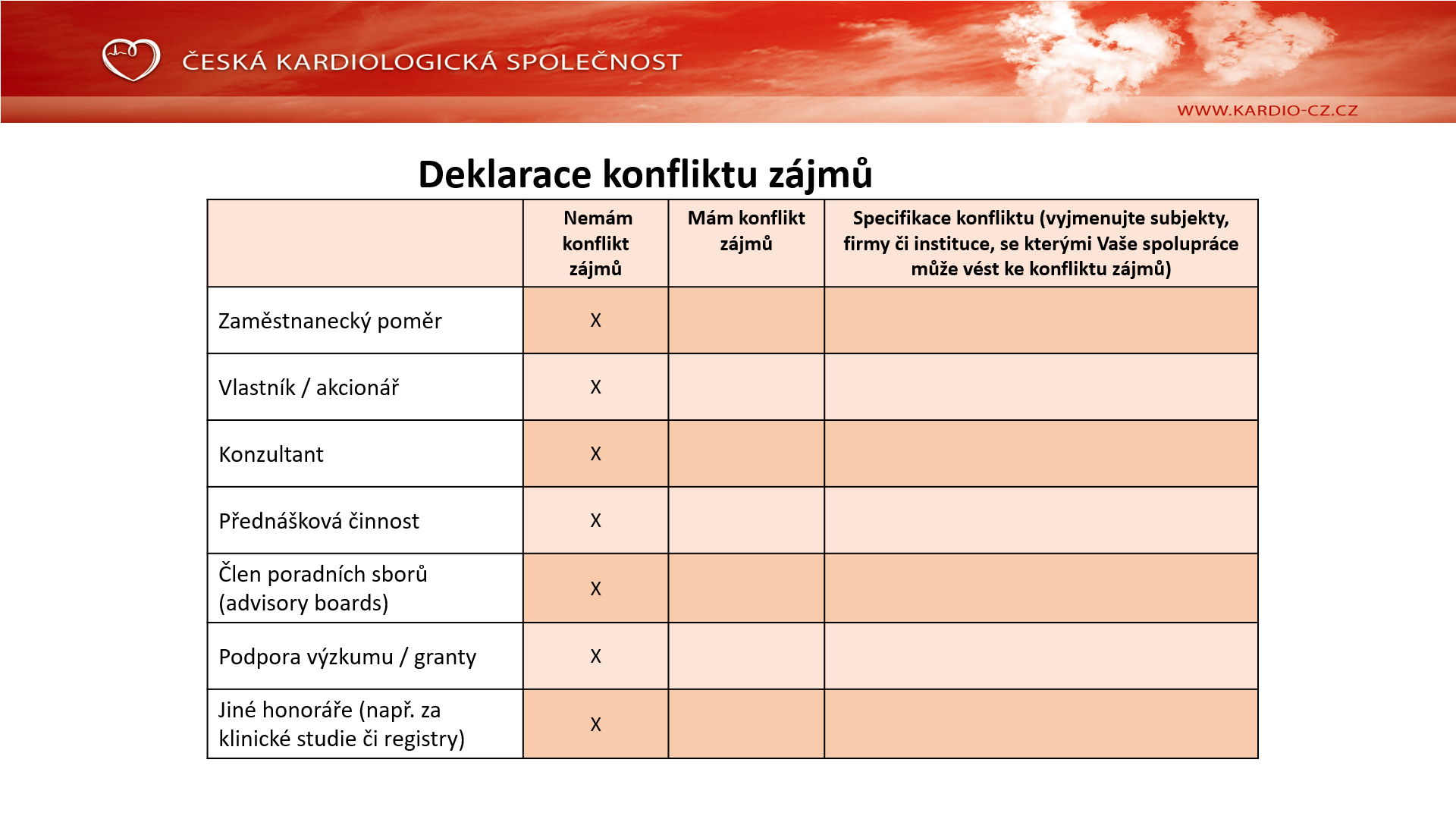 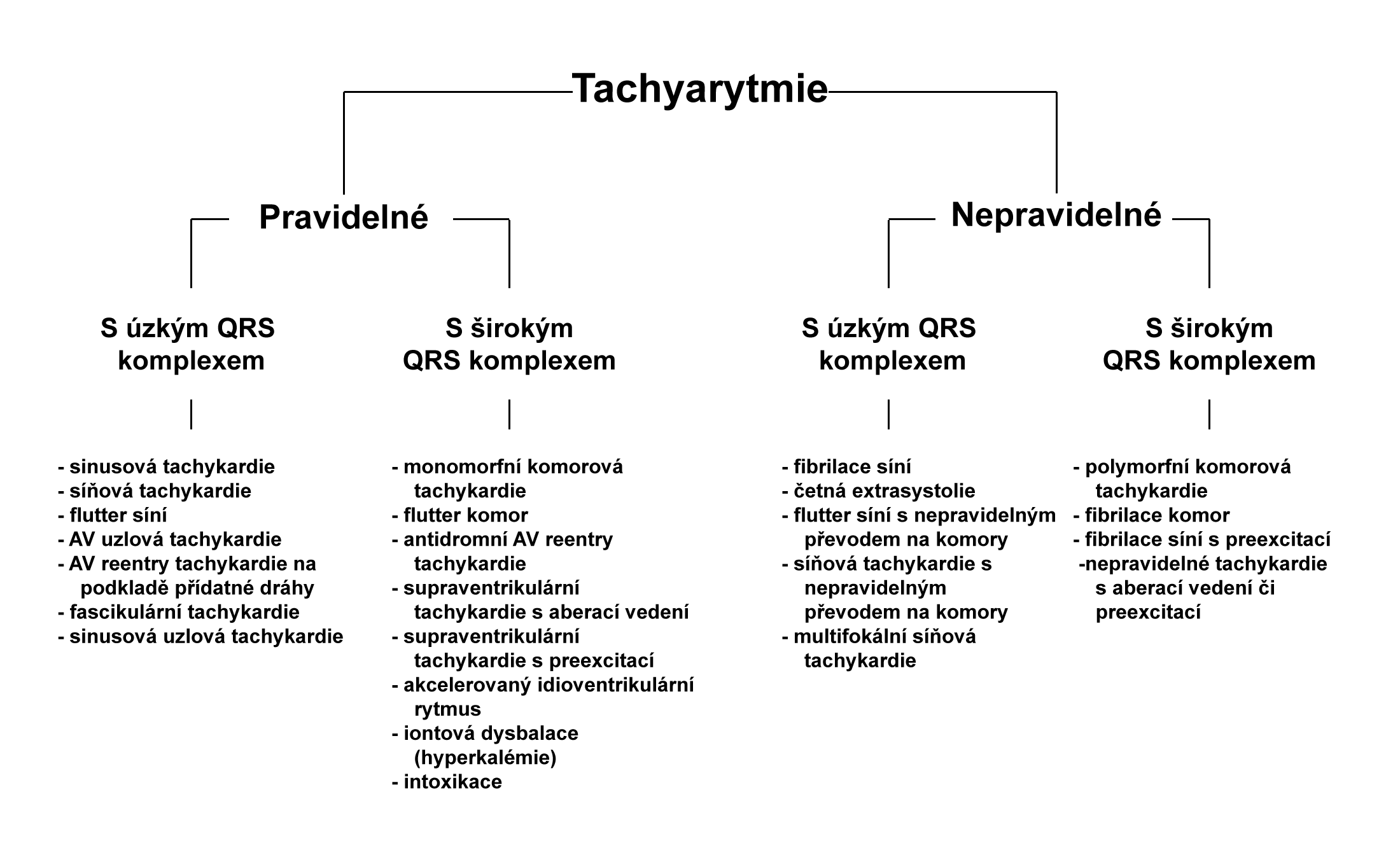 Případ č. 1
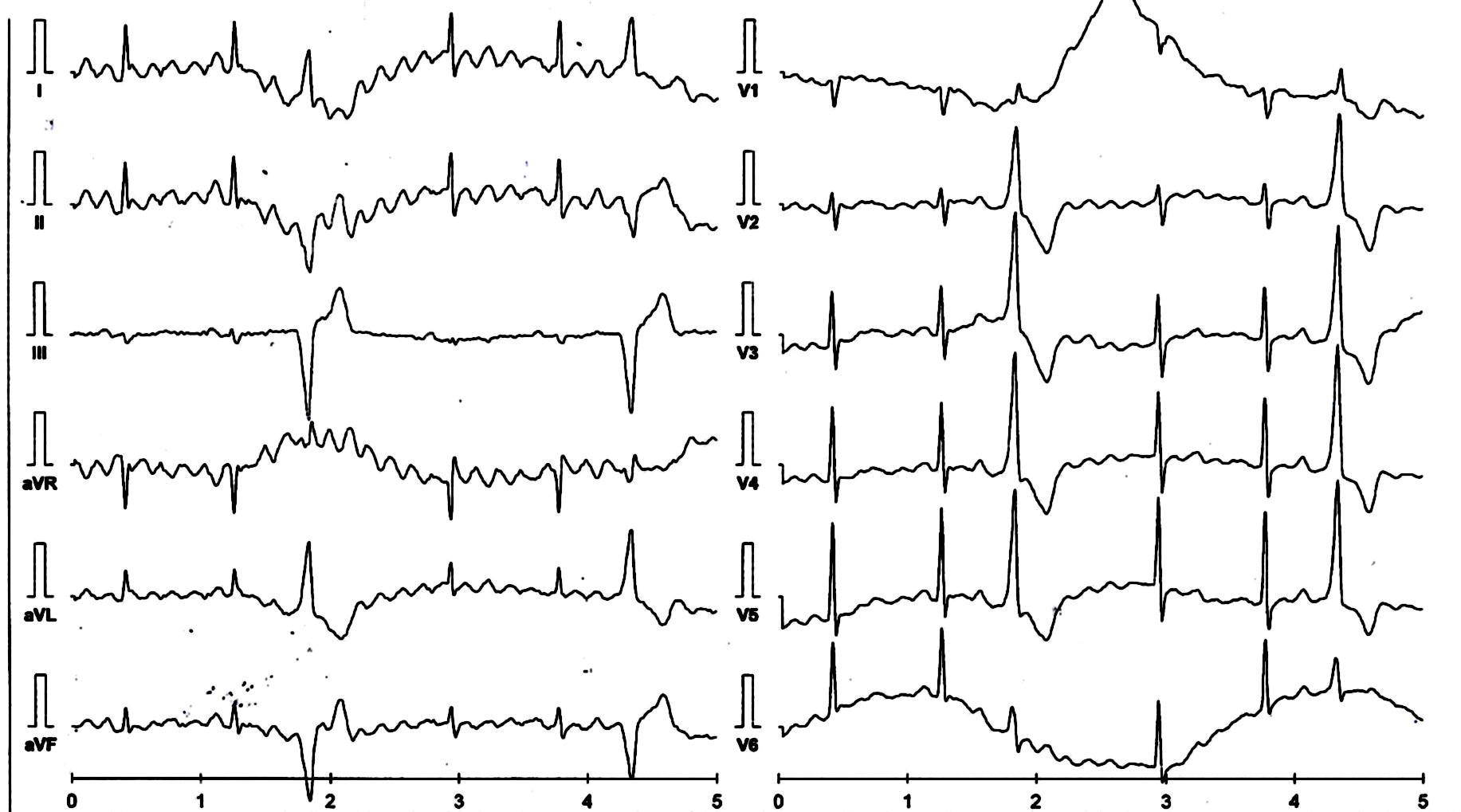 A. Fibrilace síní 			C. Atypický flutter síní
B. Typický flutter síní		D. Sinusový rytmus
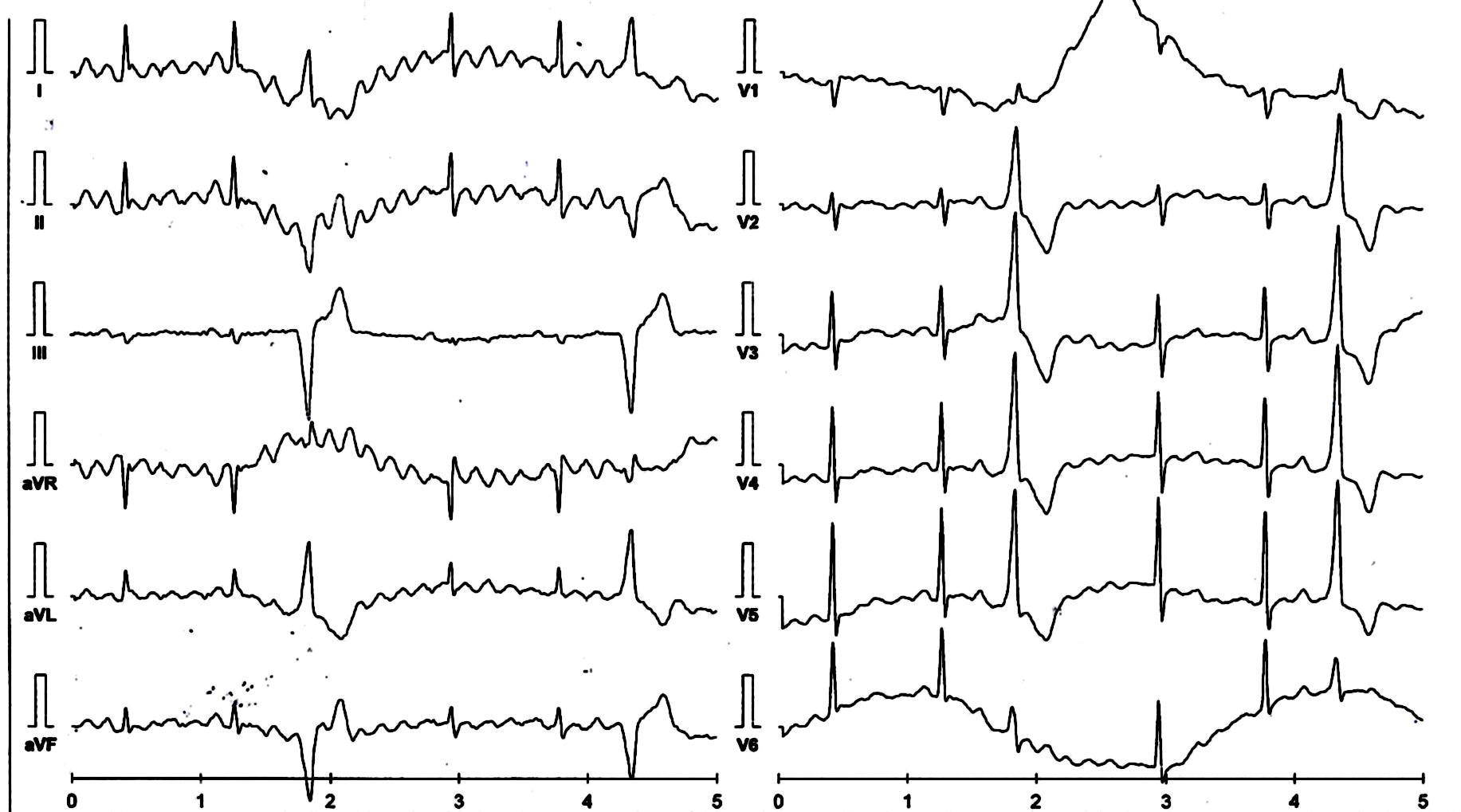 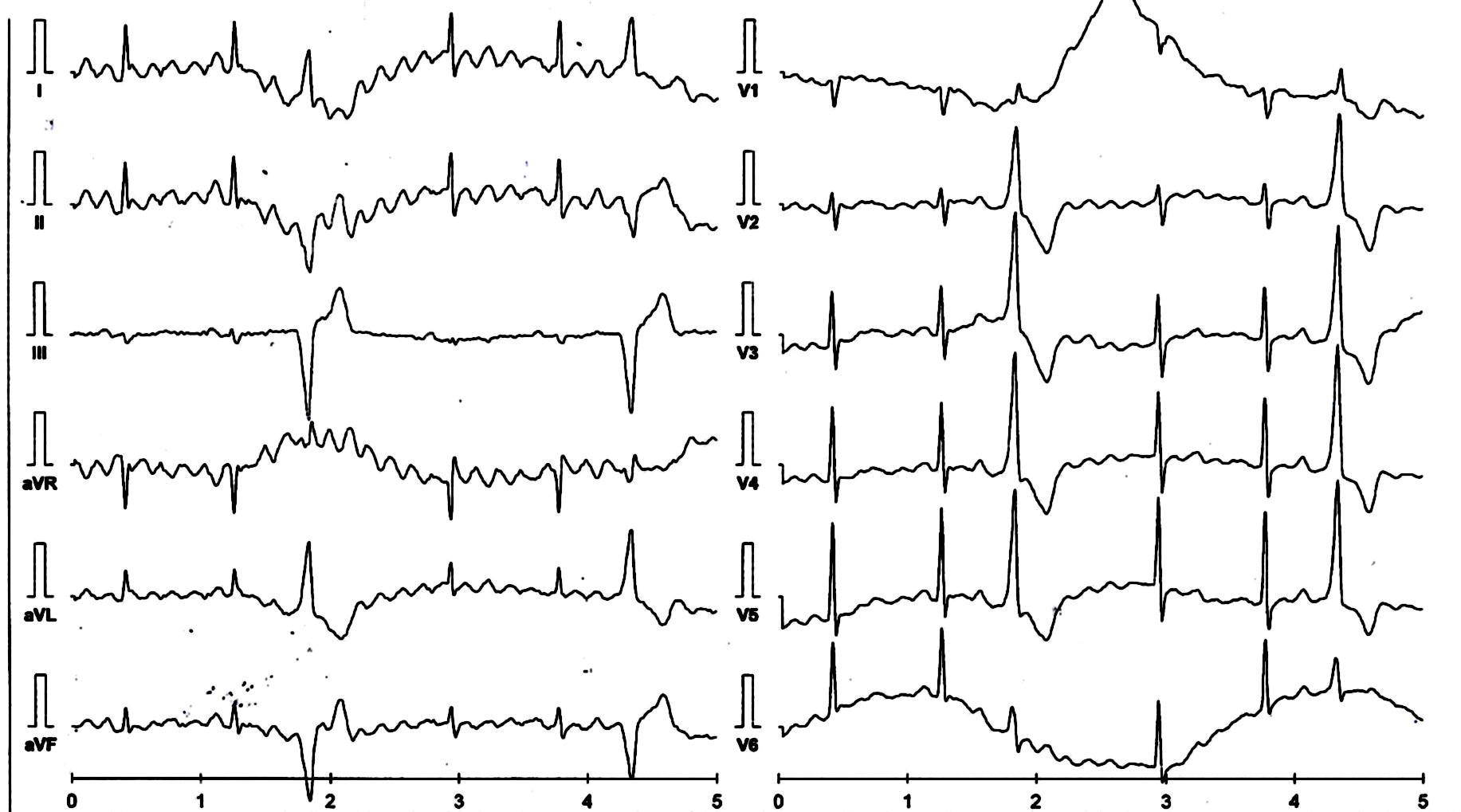 A. Fibrilace síní 			C. Atypický flutter síní
B. Typický flutter síní		D. Sinusový rytmus
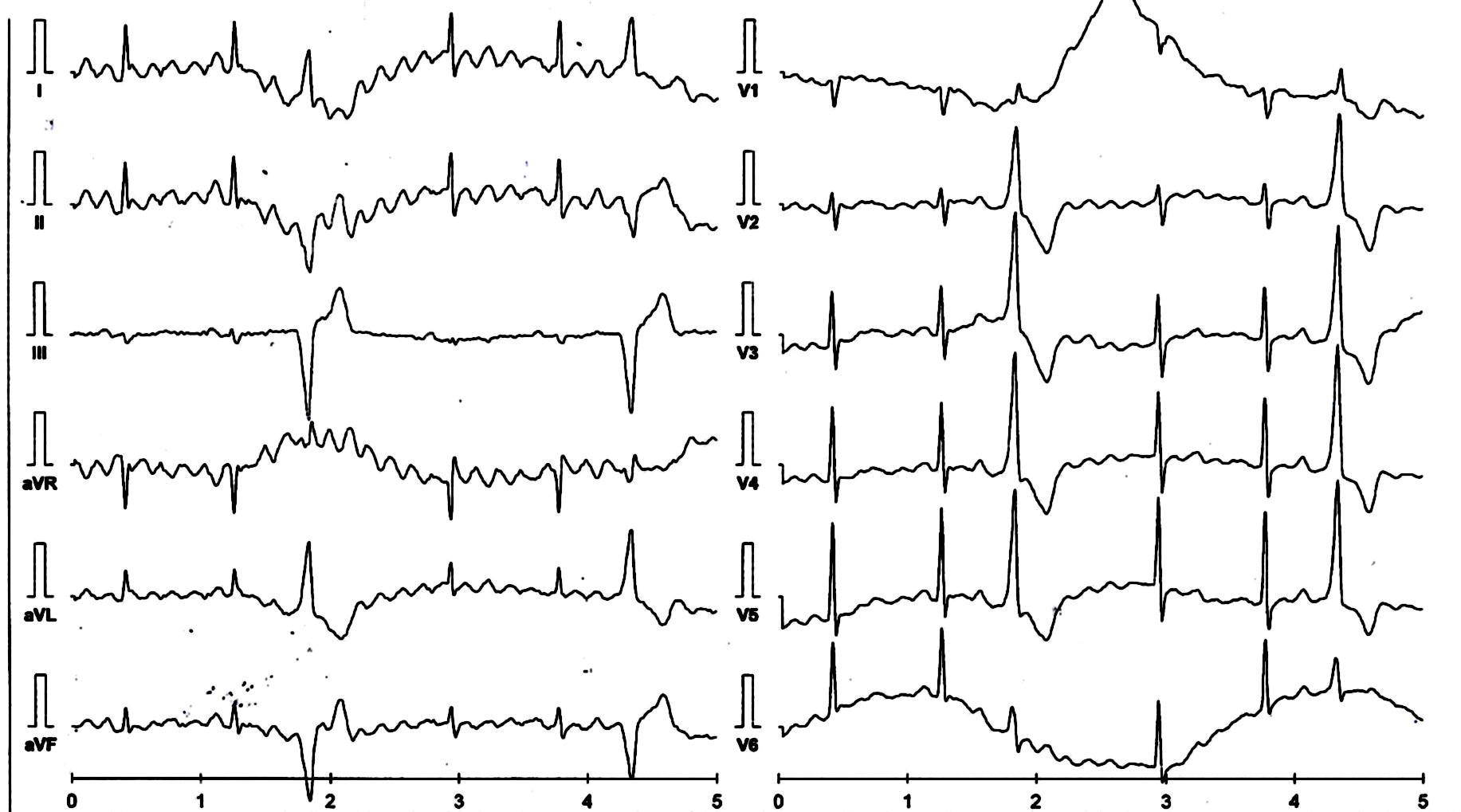 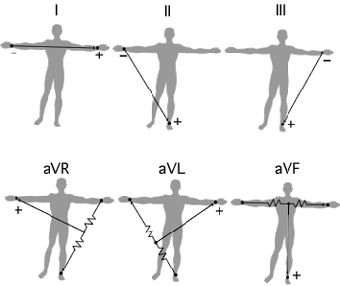 Případ č. 2
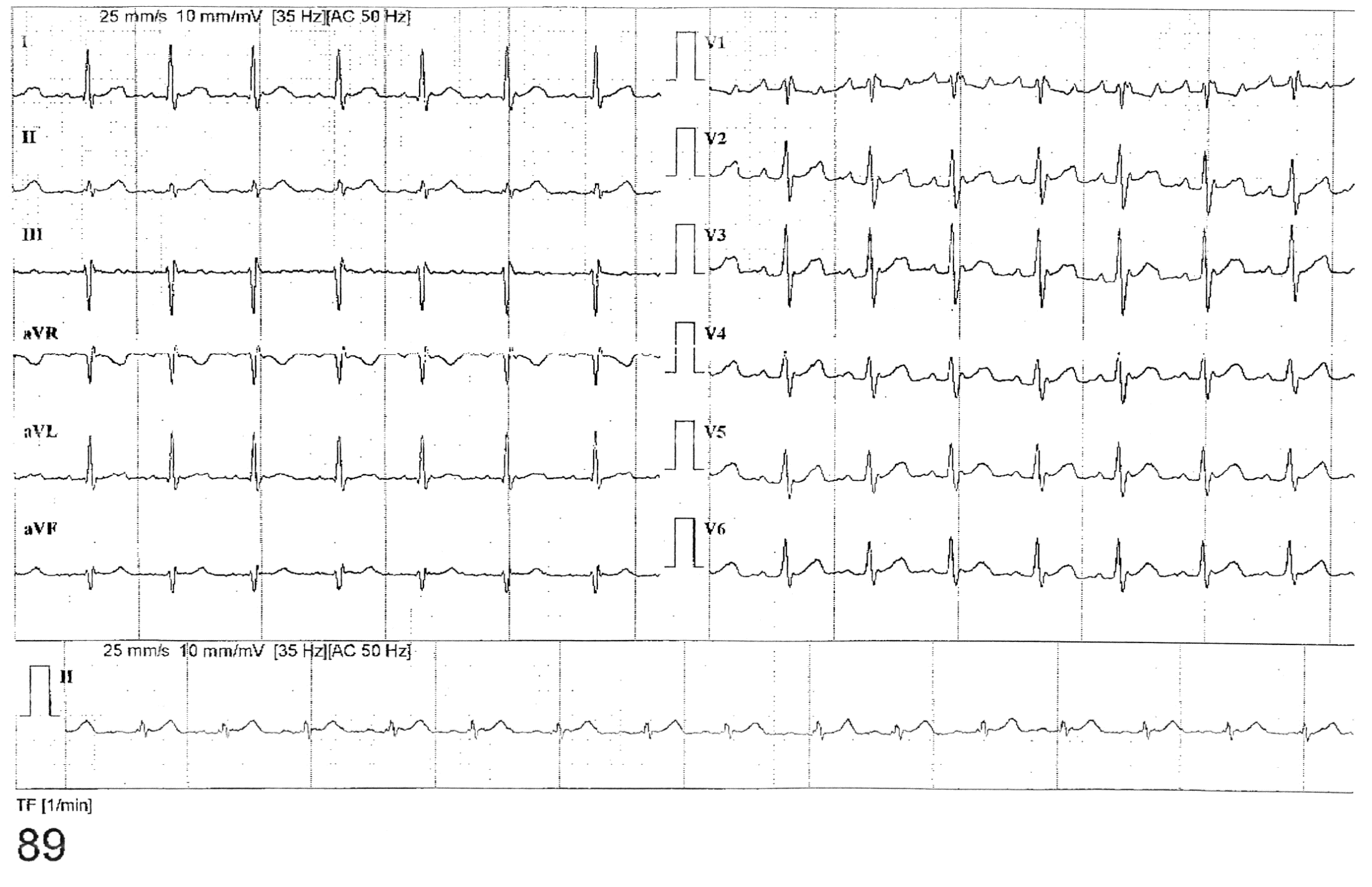 A. Sinusový rytmus		C. Atypický flutter síní
B. Typický flutter síní		D. Fibrilace síní
Regularizace rytmu po MAZE ≠ SR
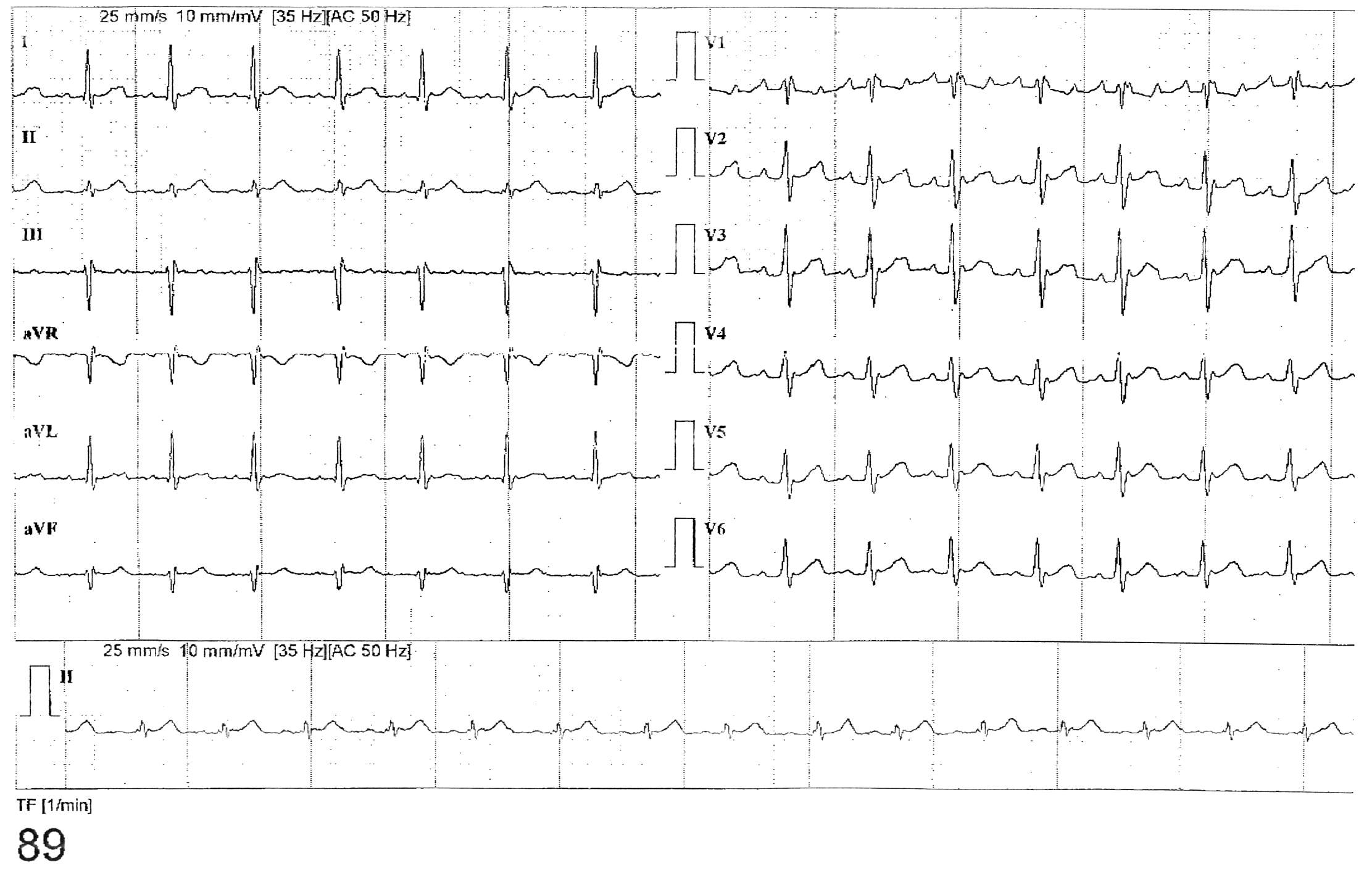 Jiný příklad….
Případ č. 3
18-letá pacientka s palpitacemi
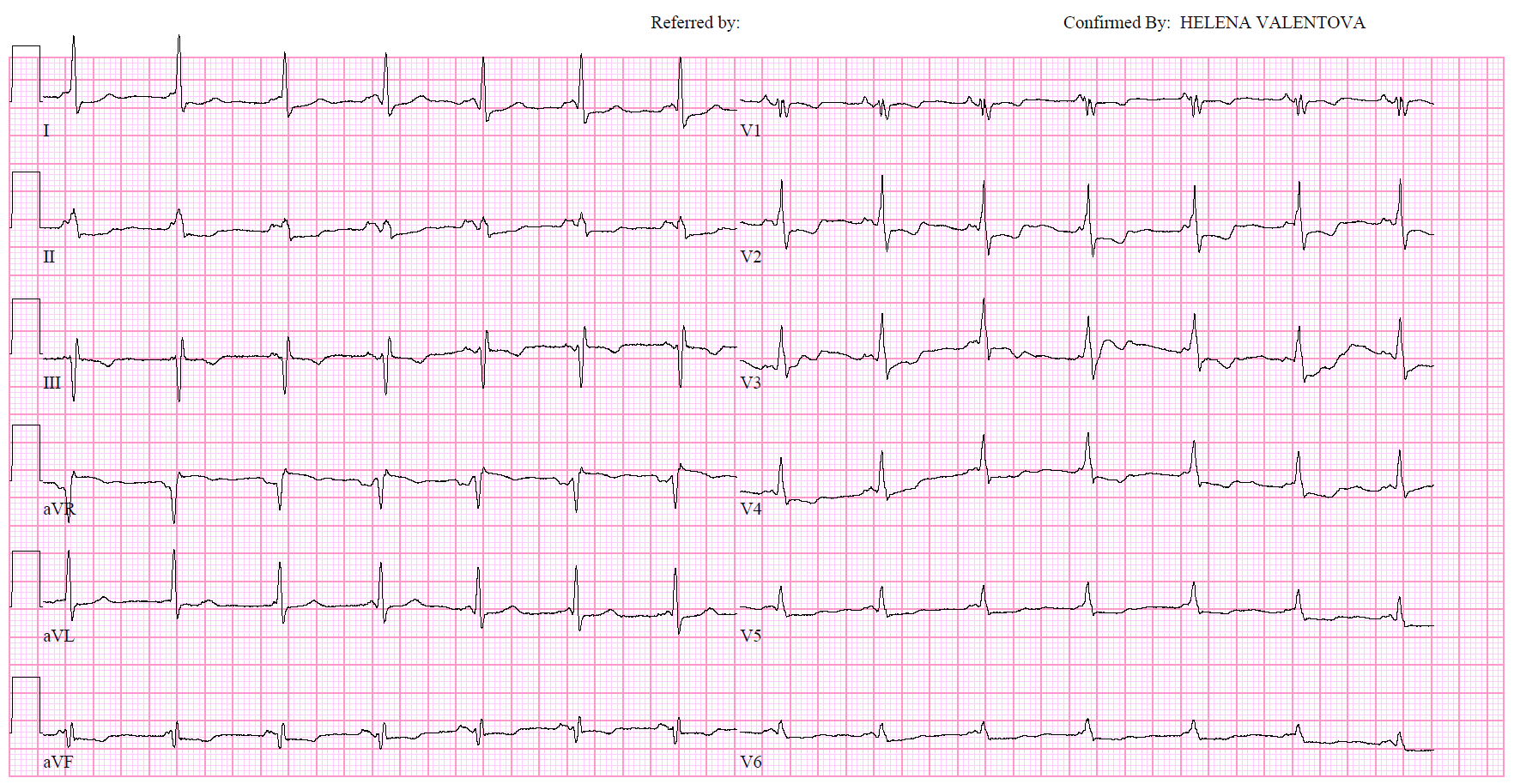 WPW syndrom		C. Wandering pacemaker
LGL syndrom		D. Akcelerovaný junkční r.
18-letá pacientka s palpitacemi
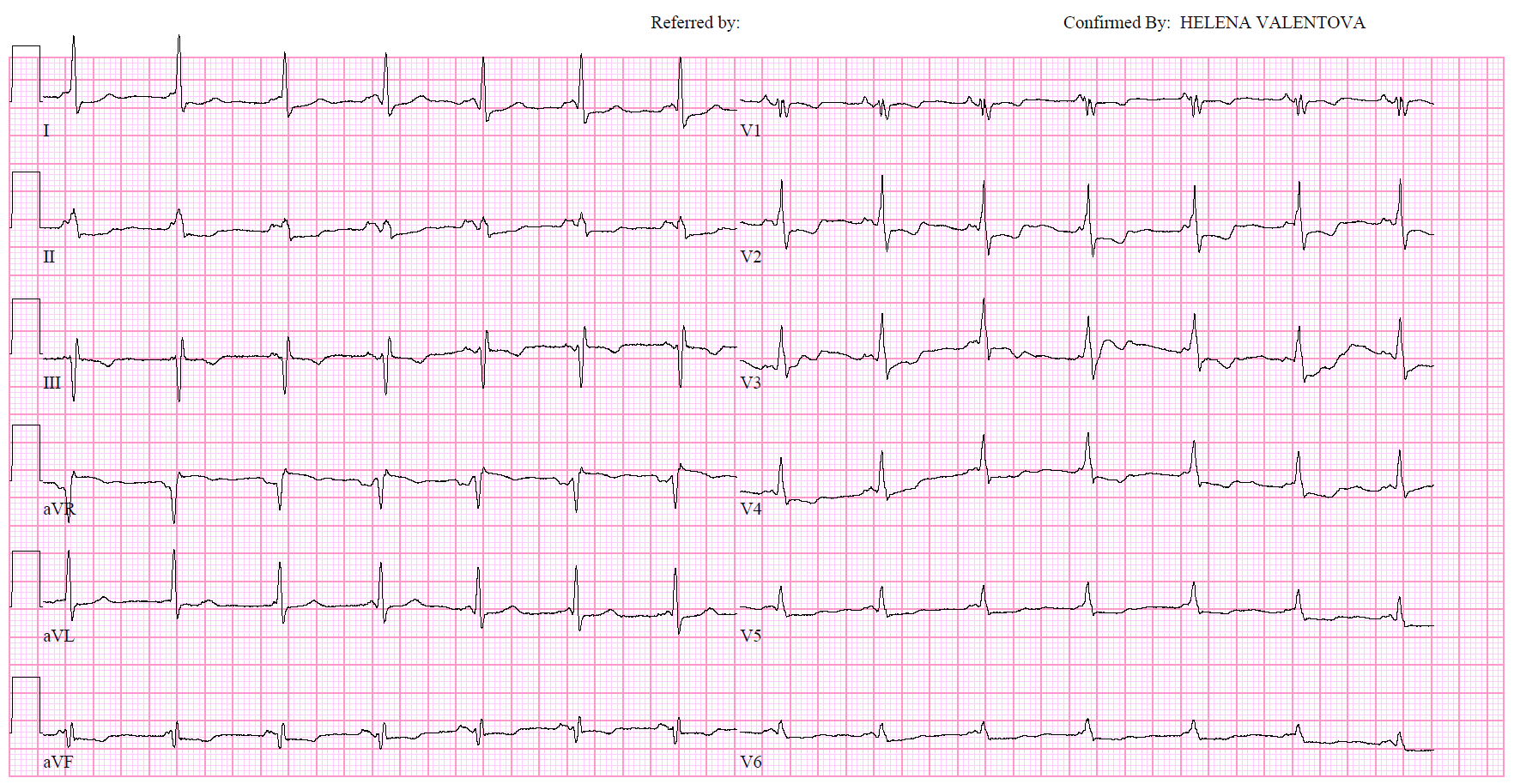 WPW syndrom		C. Wandering pacemaker
LGL syndrom		D. Akcelerovaný junkční r.
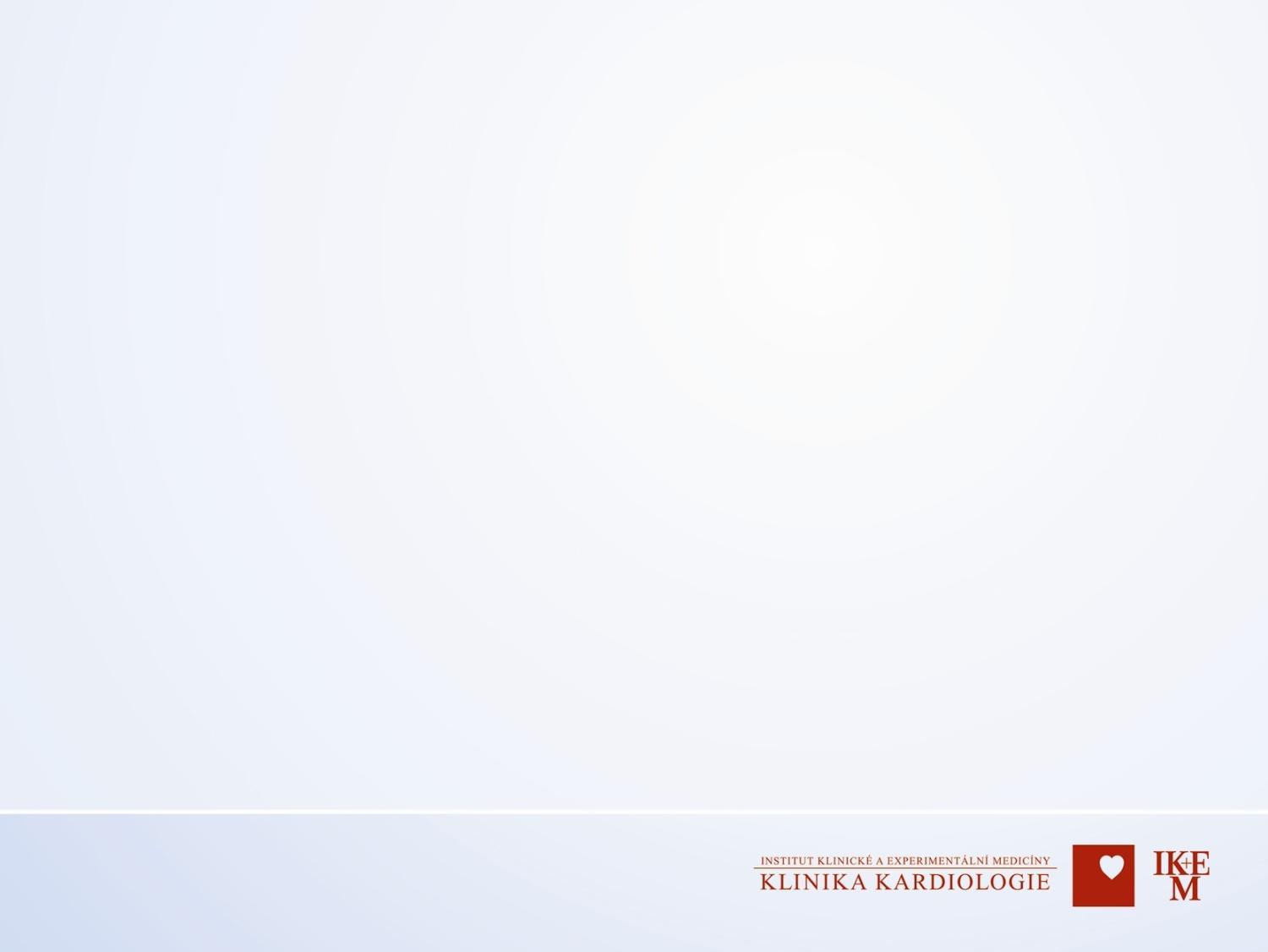 Orthodromní AVRT
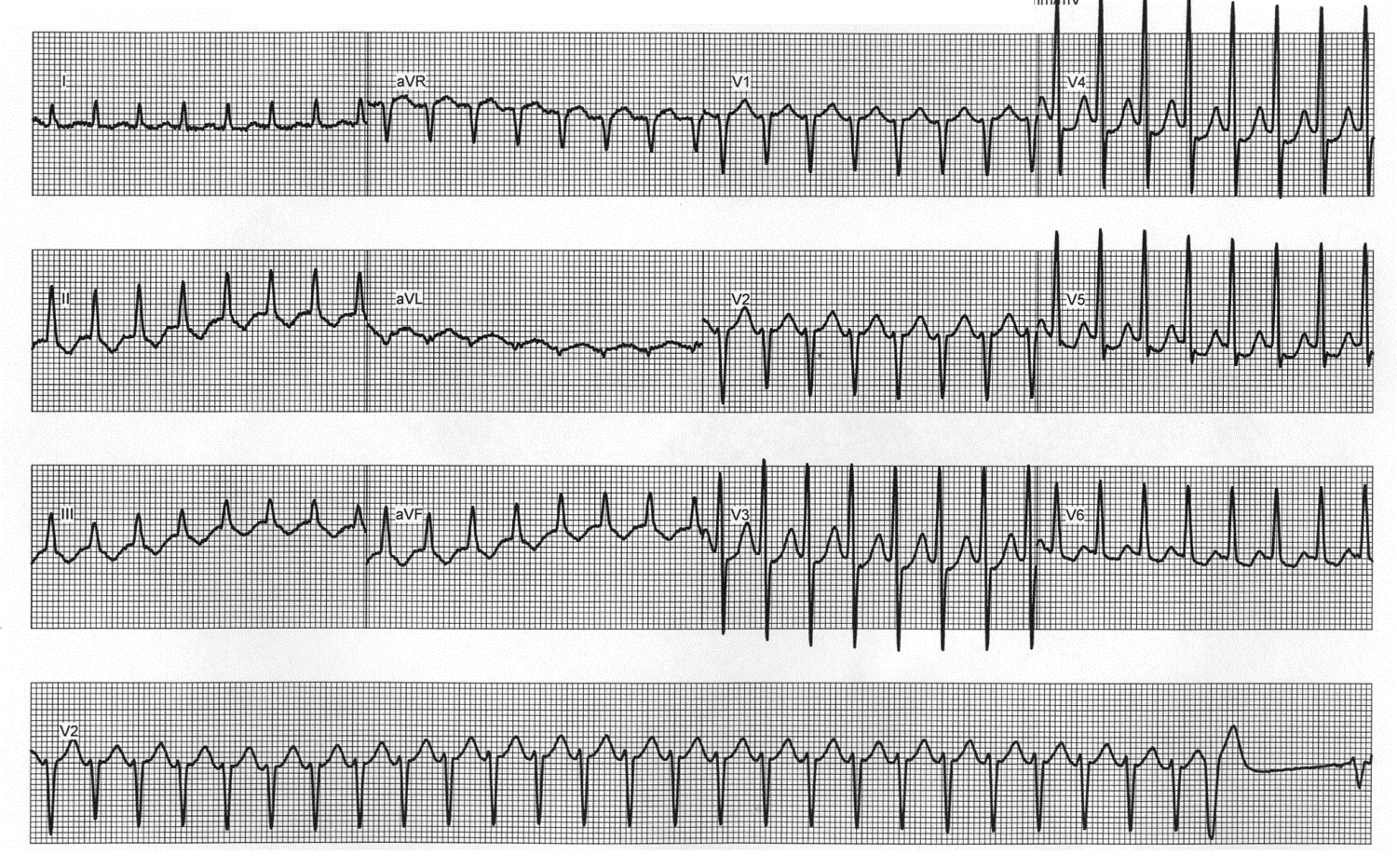 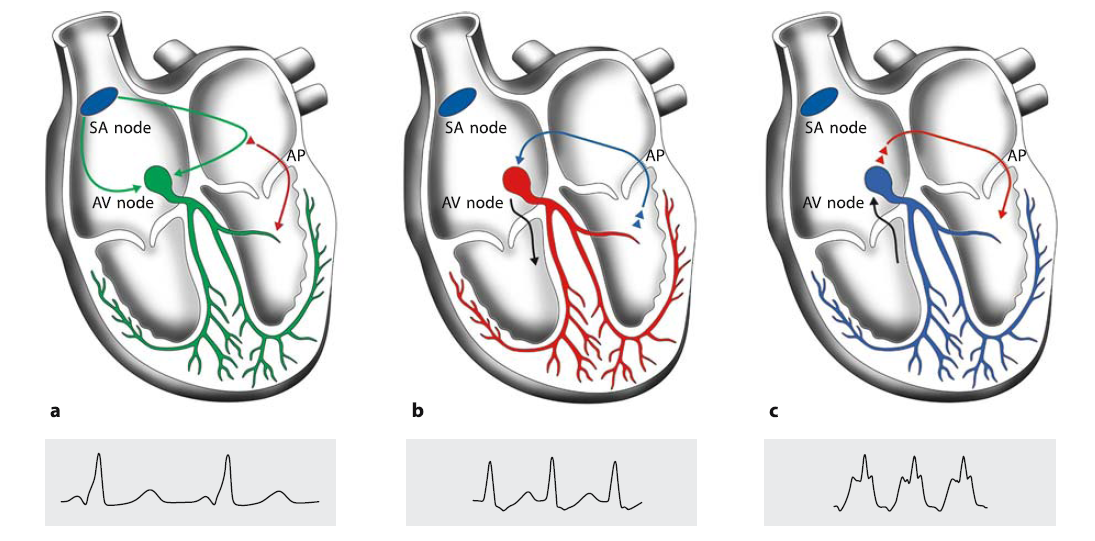 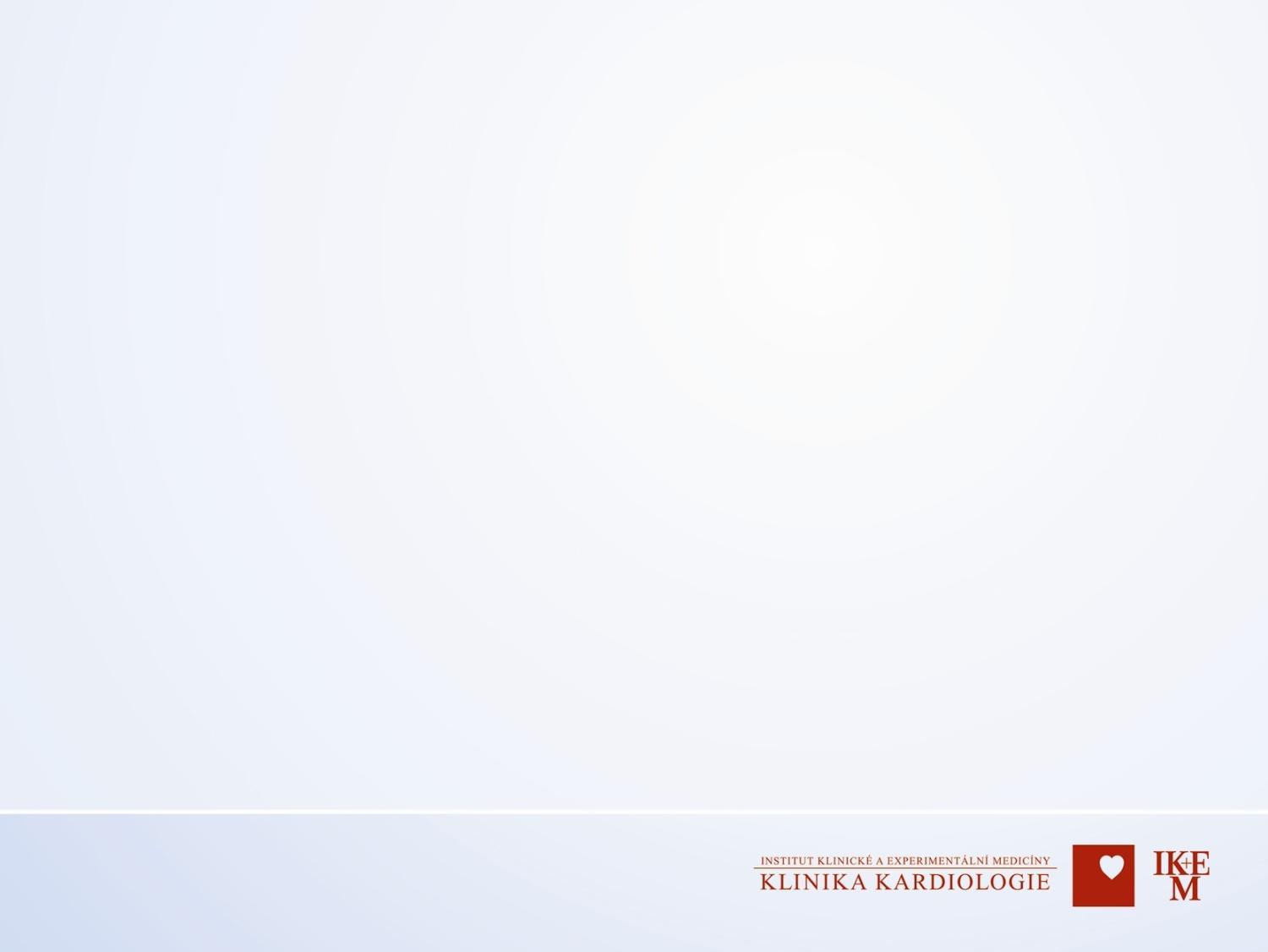 Antidromní AVRT
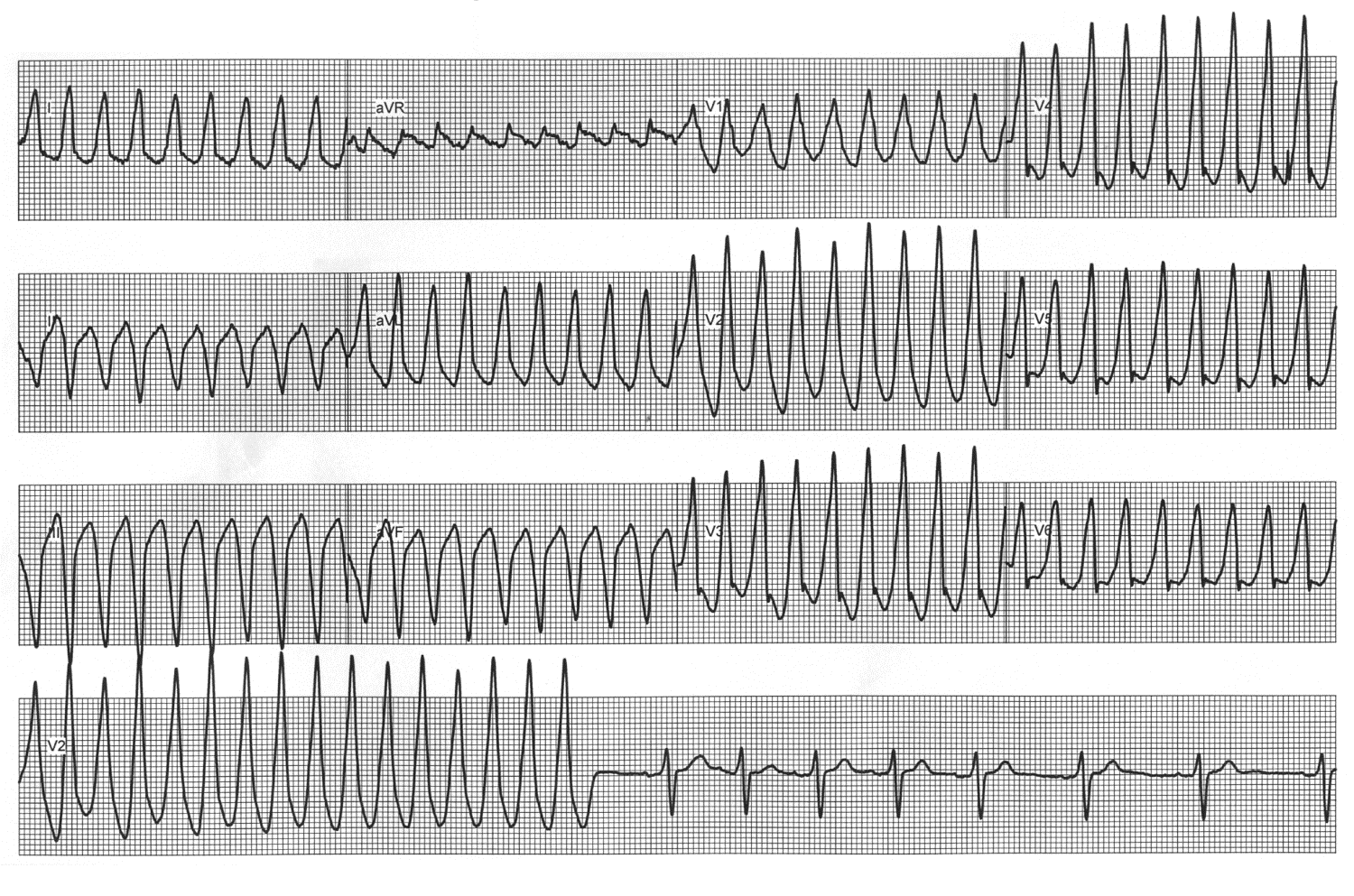 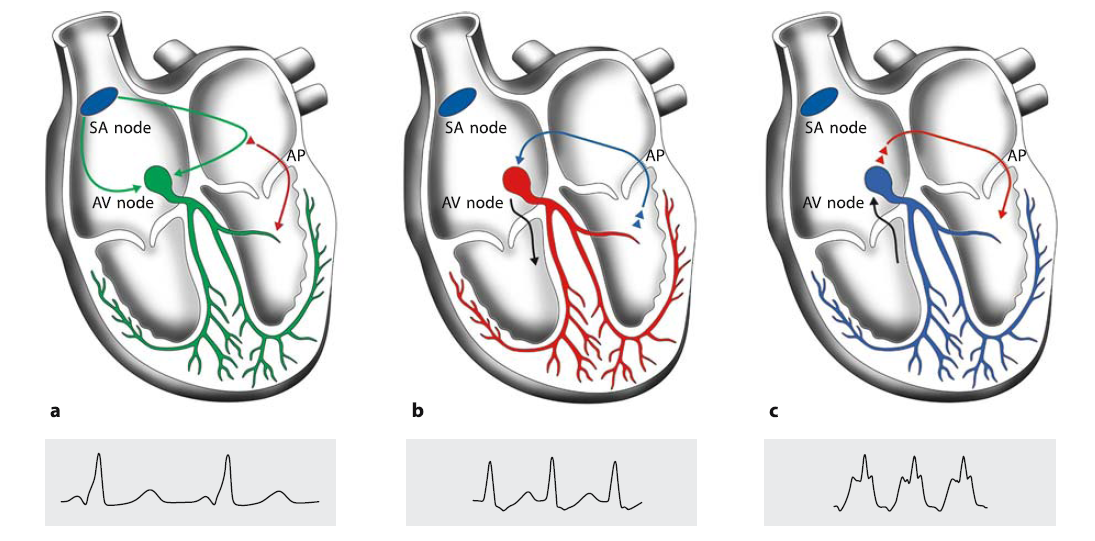 FiS + přídatná dráhaF.B.I. (fast, broad, irregular)
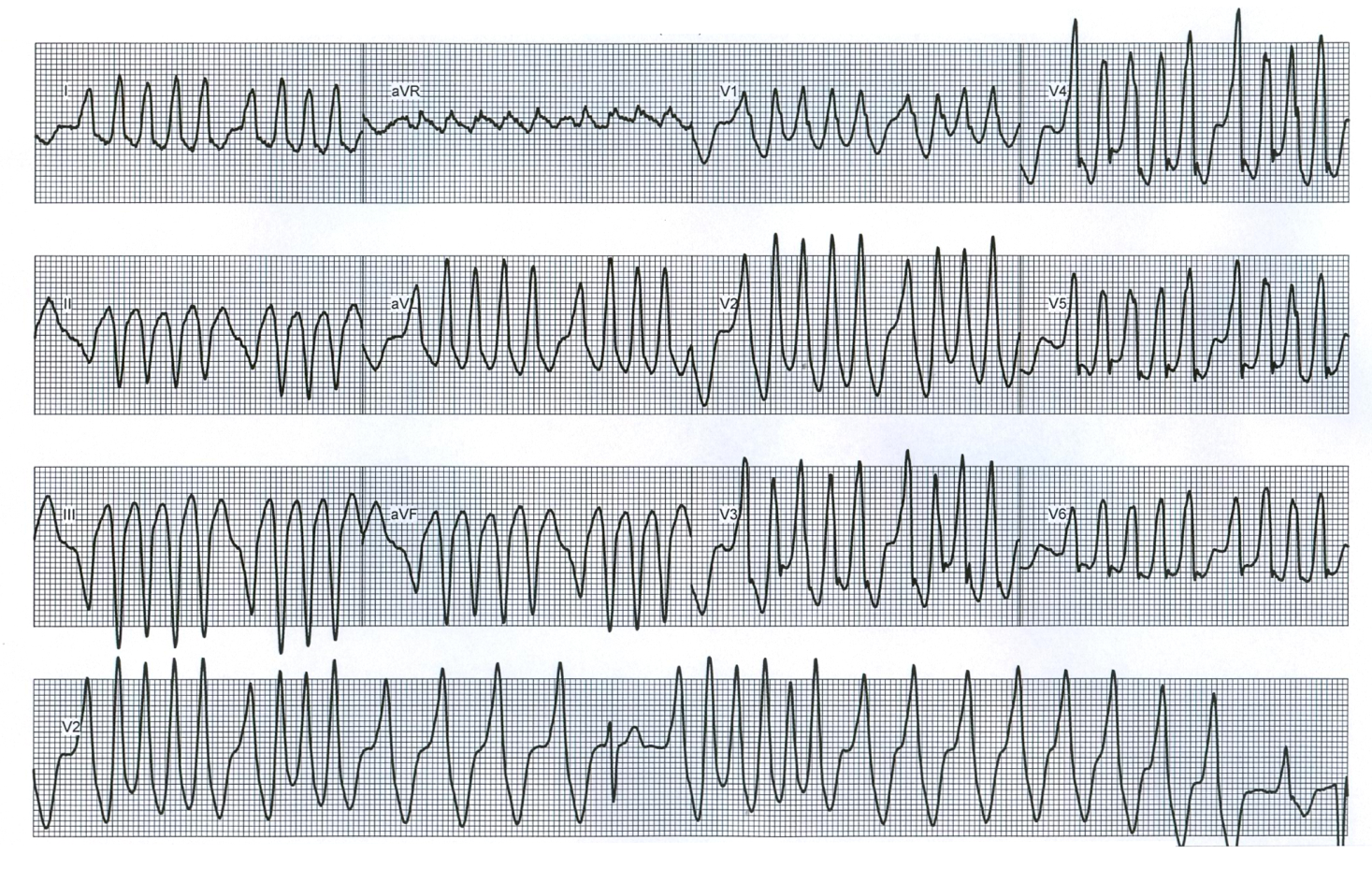 [Speaker Notes: hanzlik]
Náhlá smrt u WPW
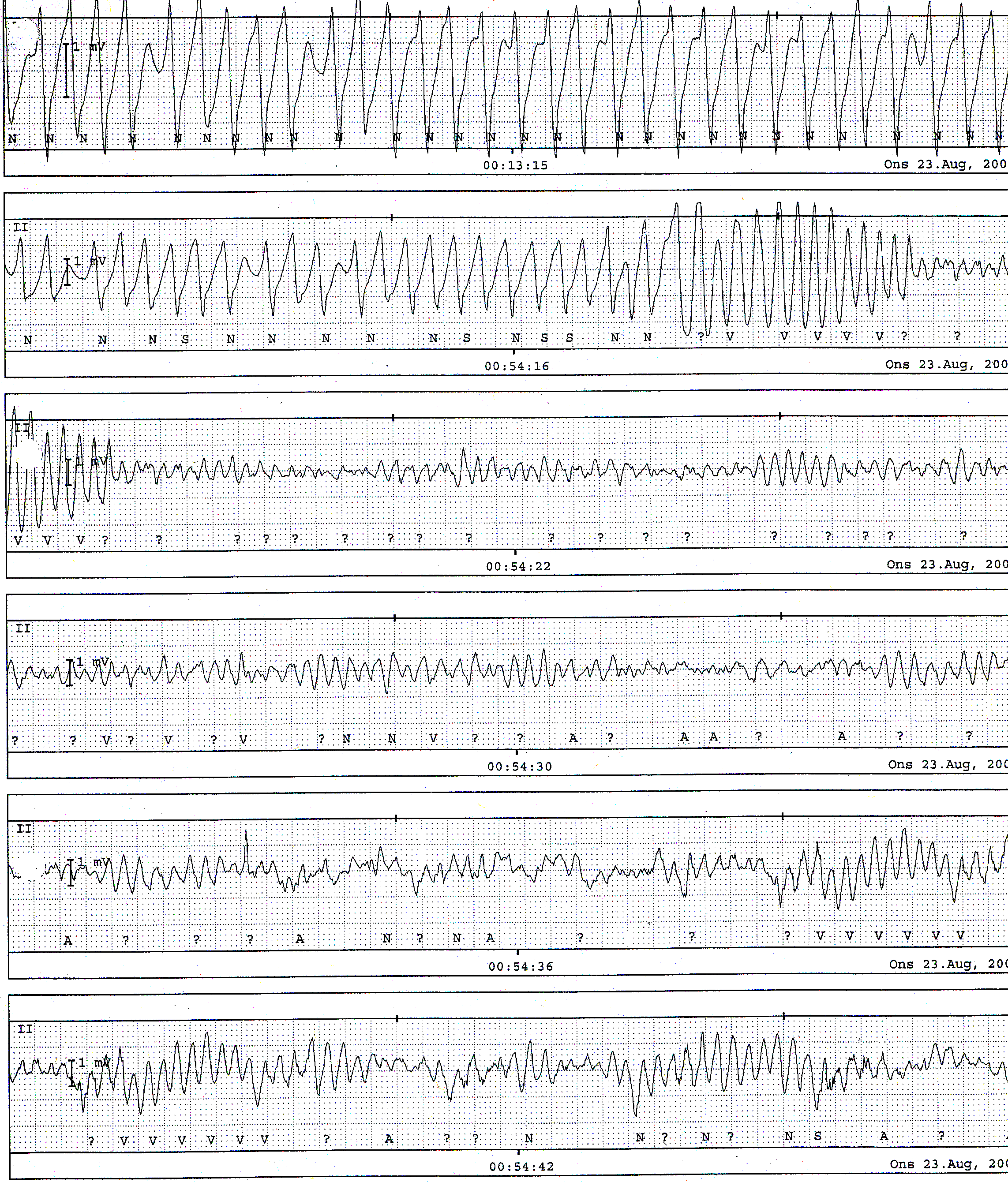 Incidence 0.1-0.6%/rok
Nejvyšší riziko:
Vícečetné přídatné dráhy
AVRT
Shortest preexcited interval <250ms
High risk during competetive sport
Jak se přesvědčit, že se jedná na EKG skutečně o preexcitaci?
Jak rozlišit preexcitaci na EKG?Holterovská monitorace
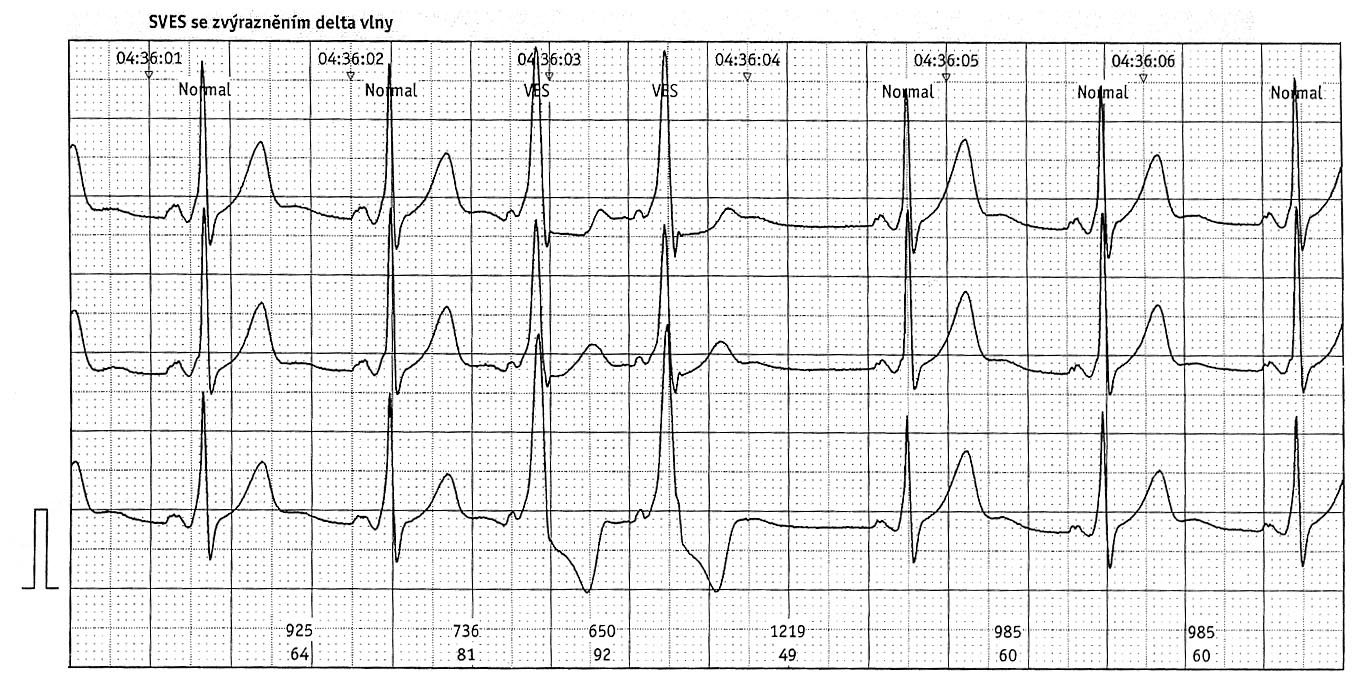 Záchyt SVES bez změny morf. QRS komplexu
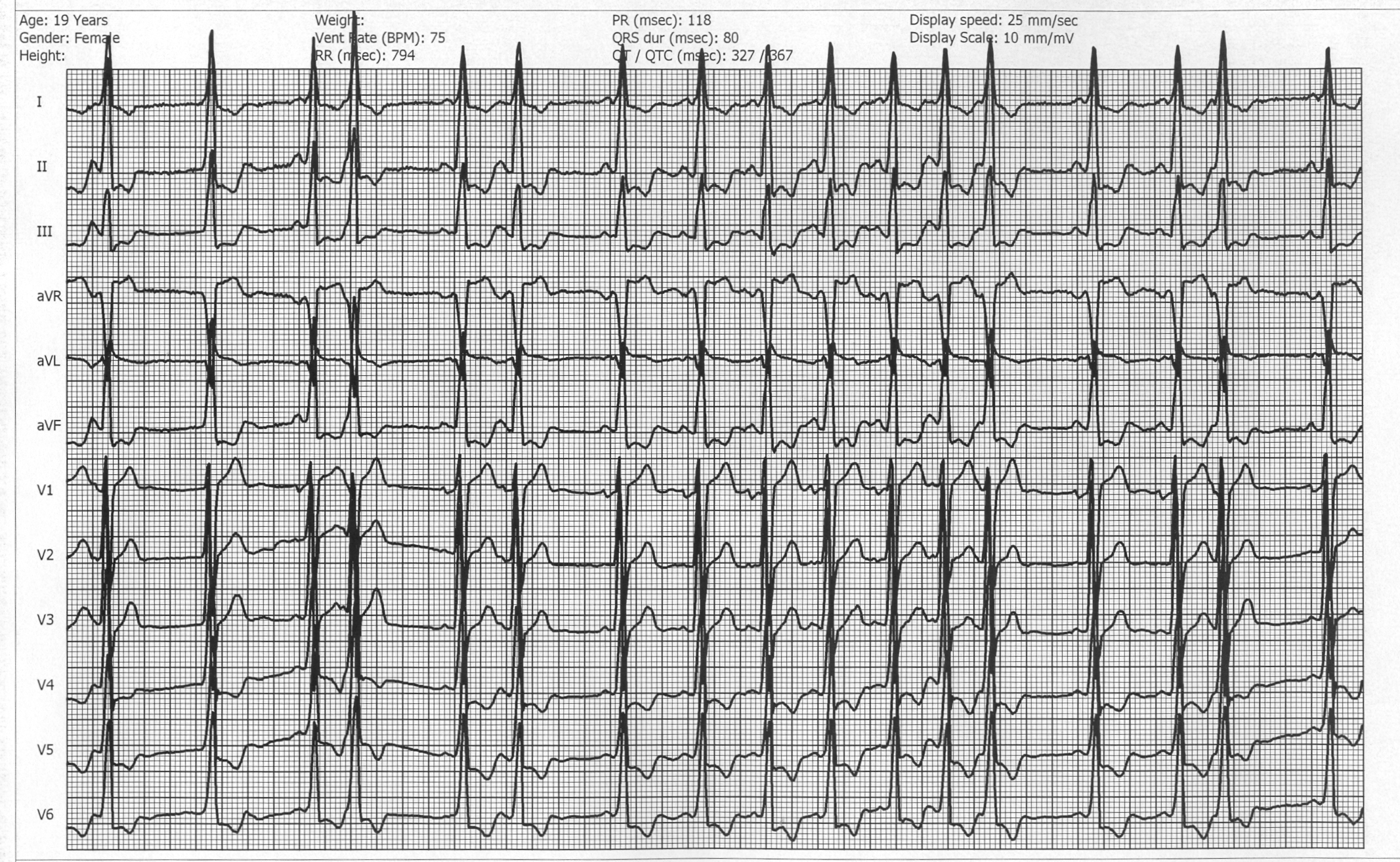 Změna morfologie při ergometrii
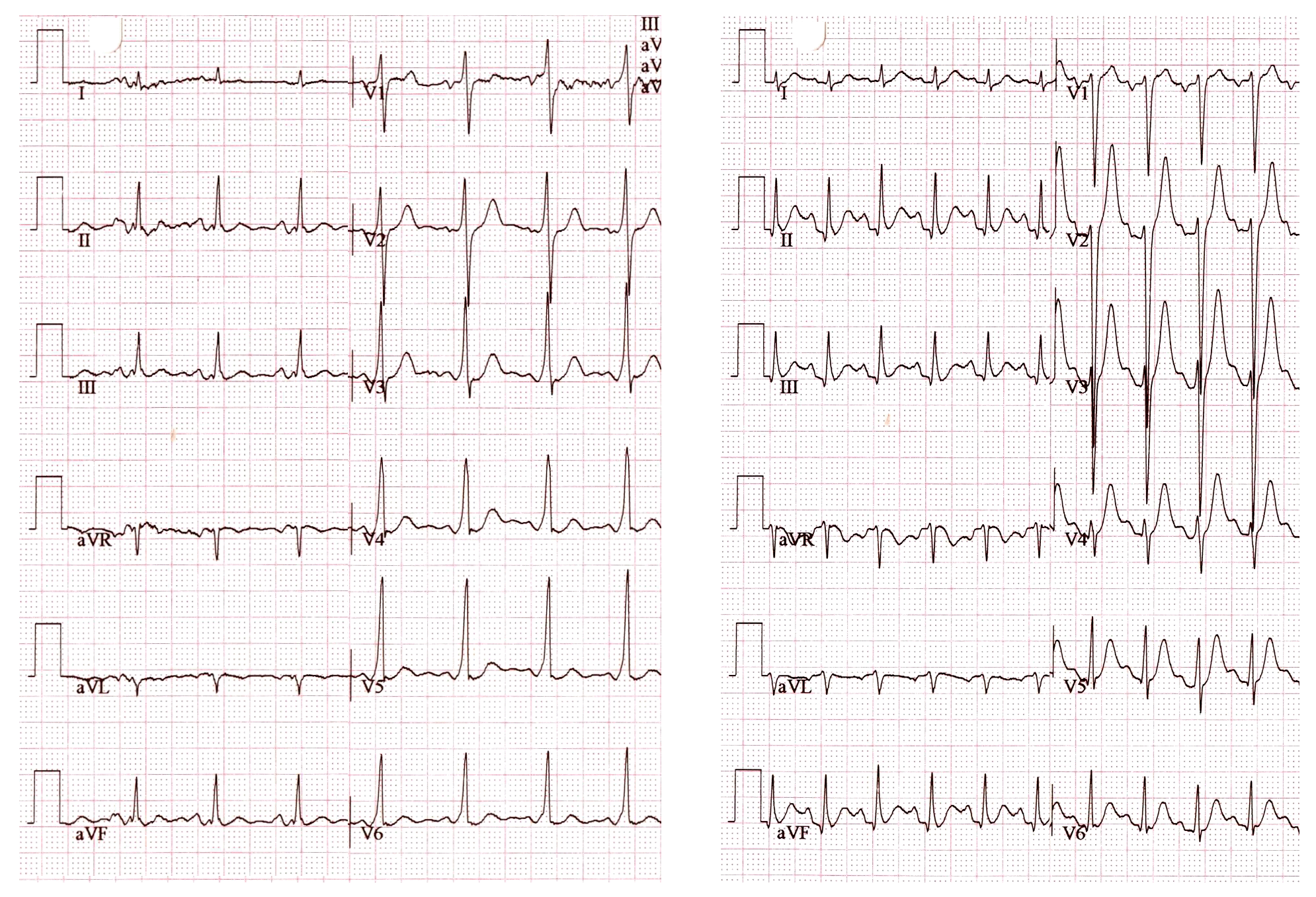 Adenosin i.v. demaskuje preexcitaci
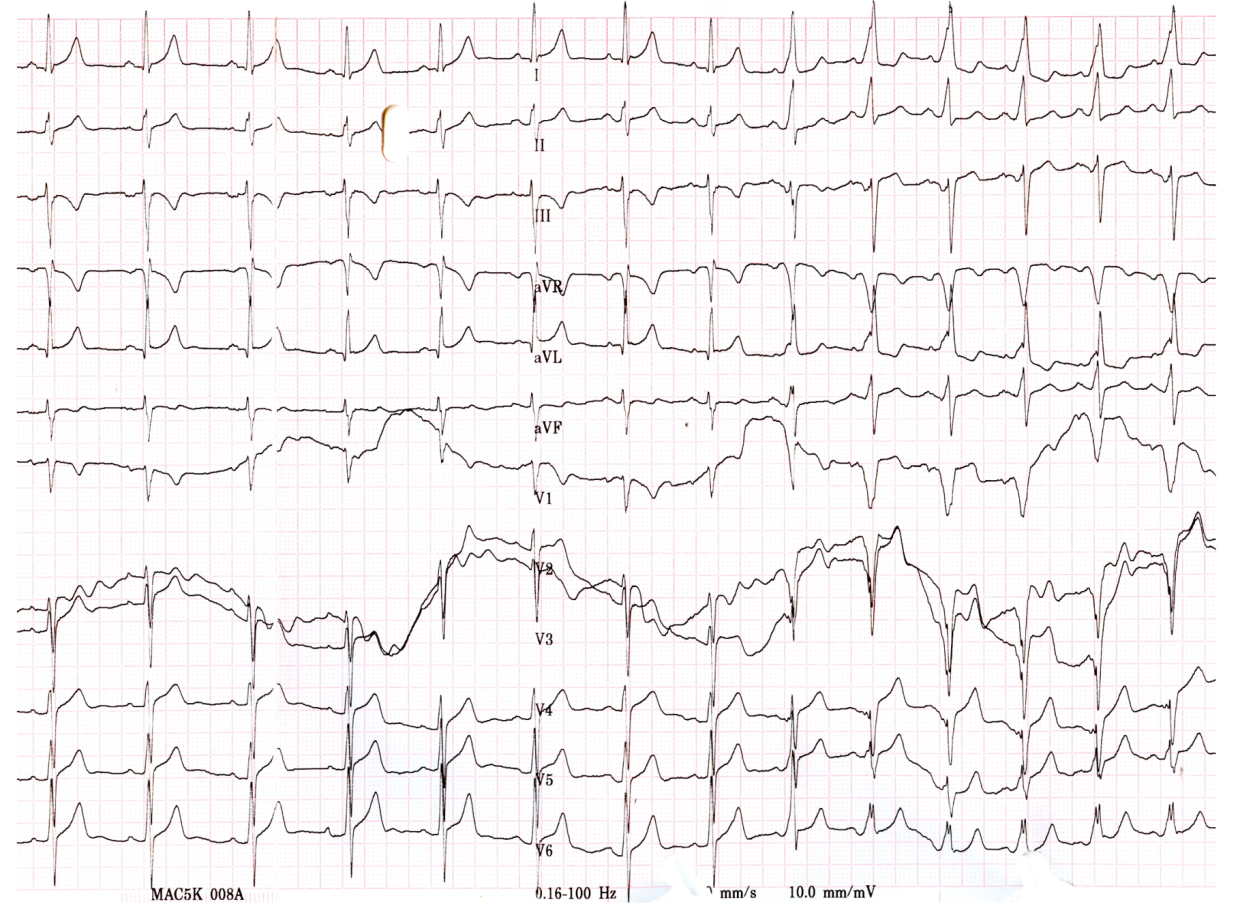 CAVE delta vlna není vždy pozitivní!
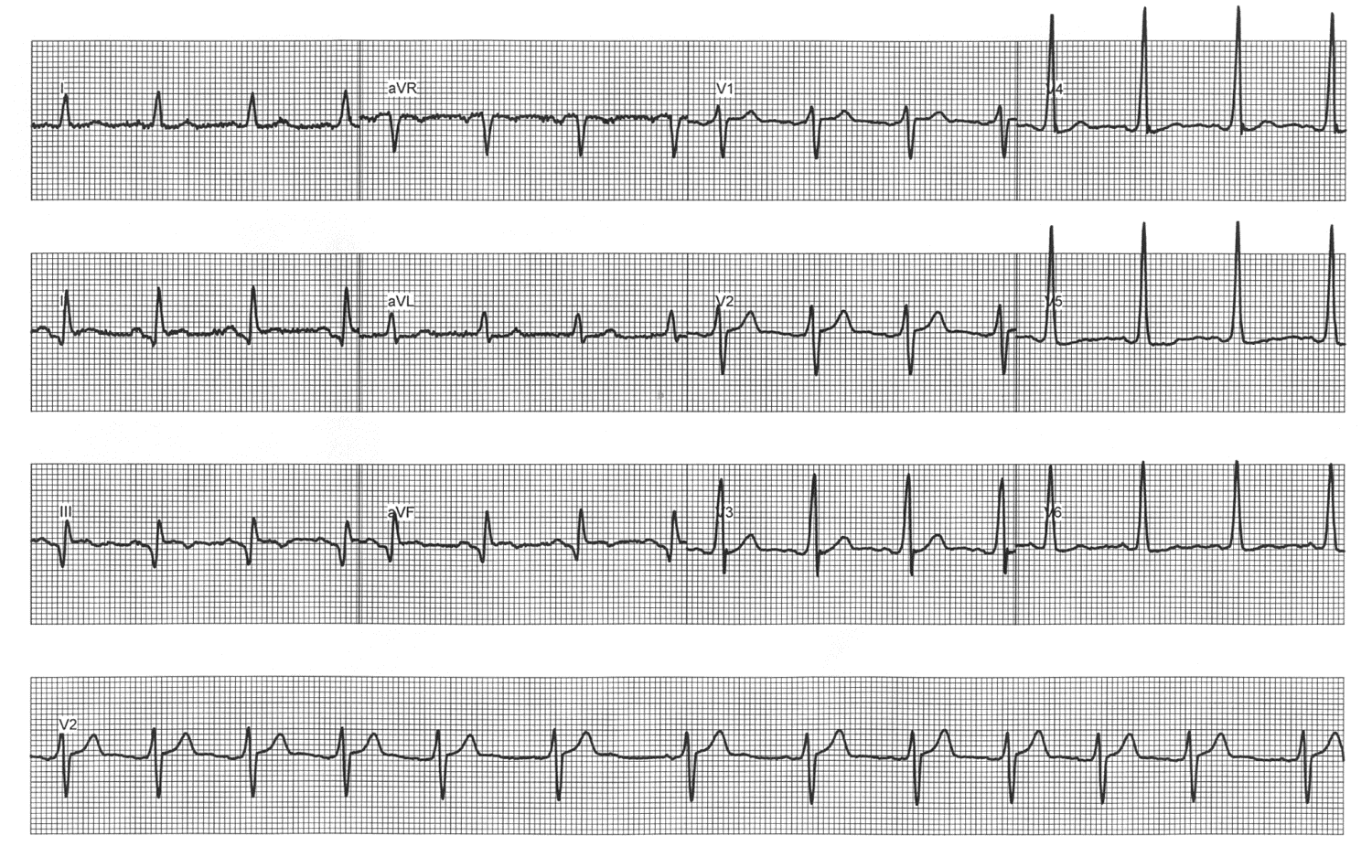 Ablace „vyléčí“ jizvu po spodním IM….
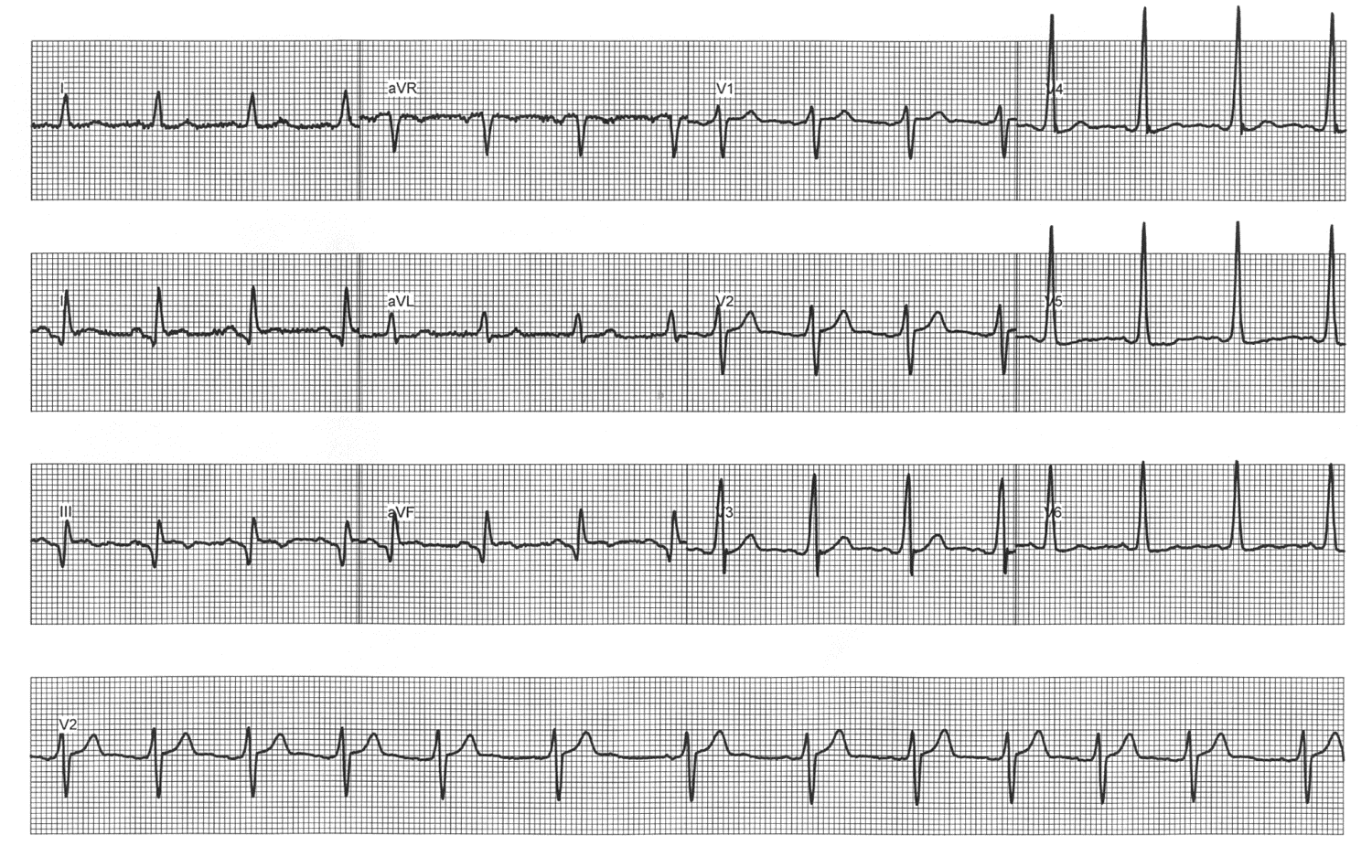 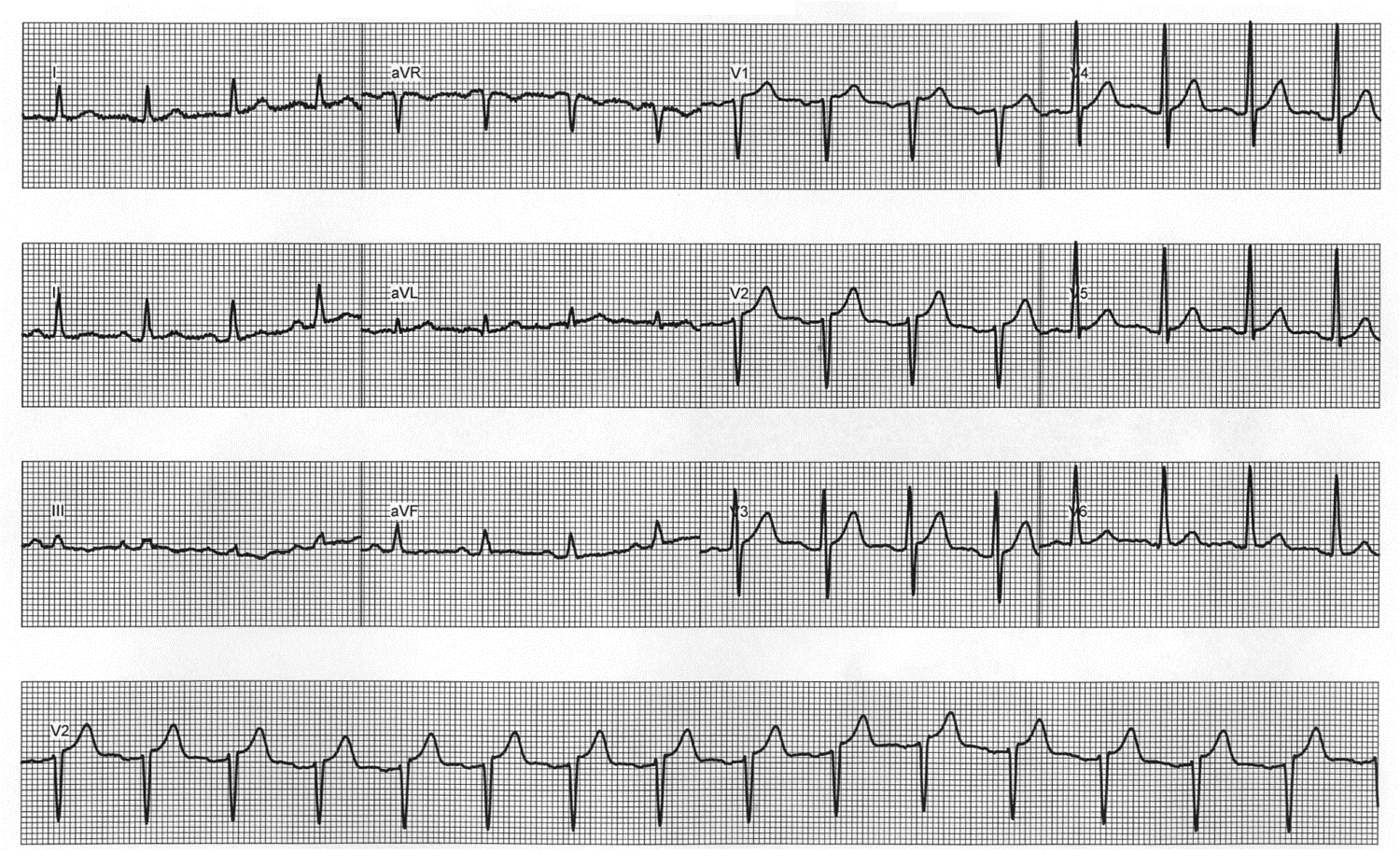 Před ablací
Po ablaci
Případ č. 4
20-letý mladík bez org. nálezu na srdci
A. Flutter síní				C. SVT na podkladě přídatné dráhy
B. 	Atypická AVNRT			D. Fokální síňová tachykardie
20-letý mladík bez org. nálezu na srdci
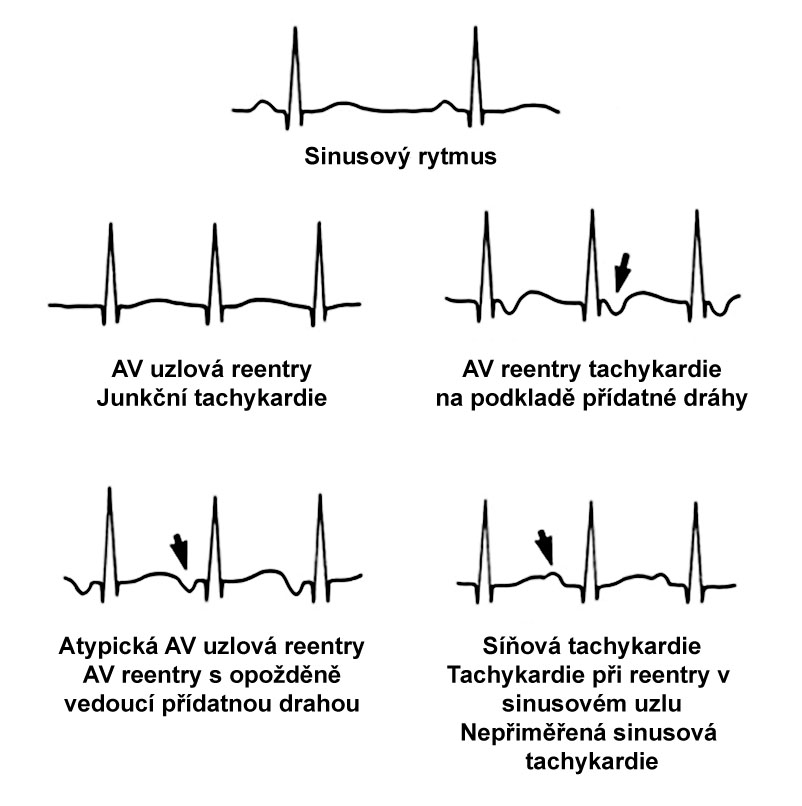 A. Flutter síní				C. SVT na podkladě přídatné dráhy
B. 	Atypická AVNRT			D. Fokální síňová tachykardie
P vlna je bifasická a pozitivní ve spodních svodech
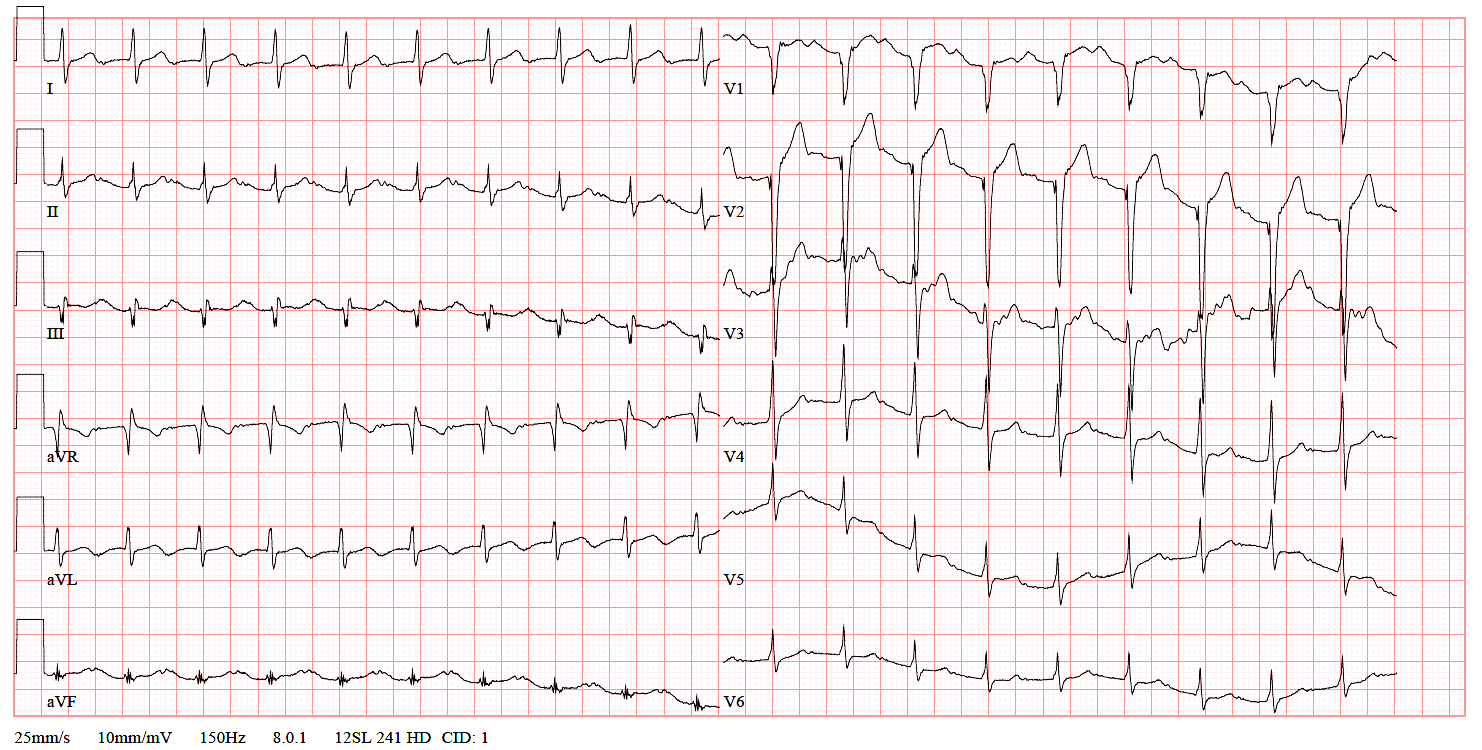 A. Flutter síní				C. SVT na podkladě přídatné dráhy
B. 	Atypická AVNRT			D. Fokální síňová tachykardie
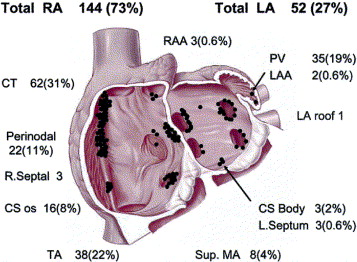 Morfologie P vlny
Kistler JACC 2006;48:1010
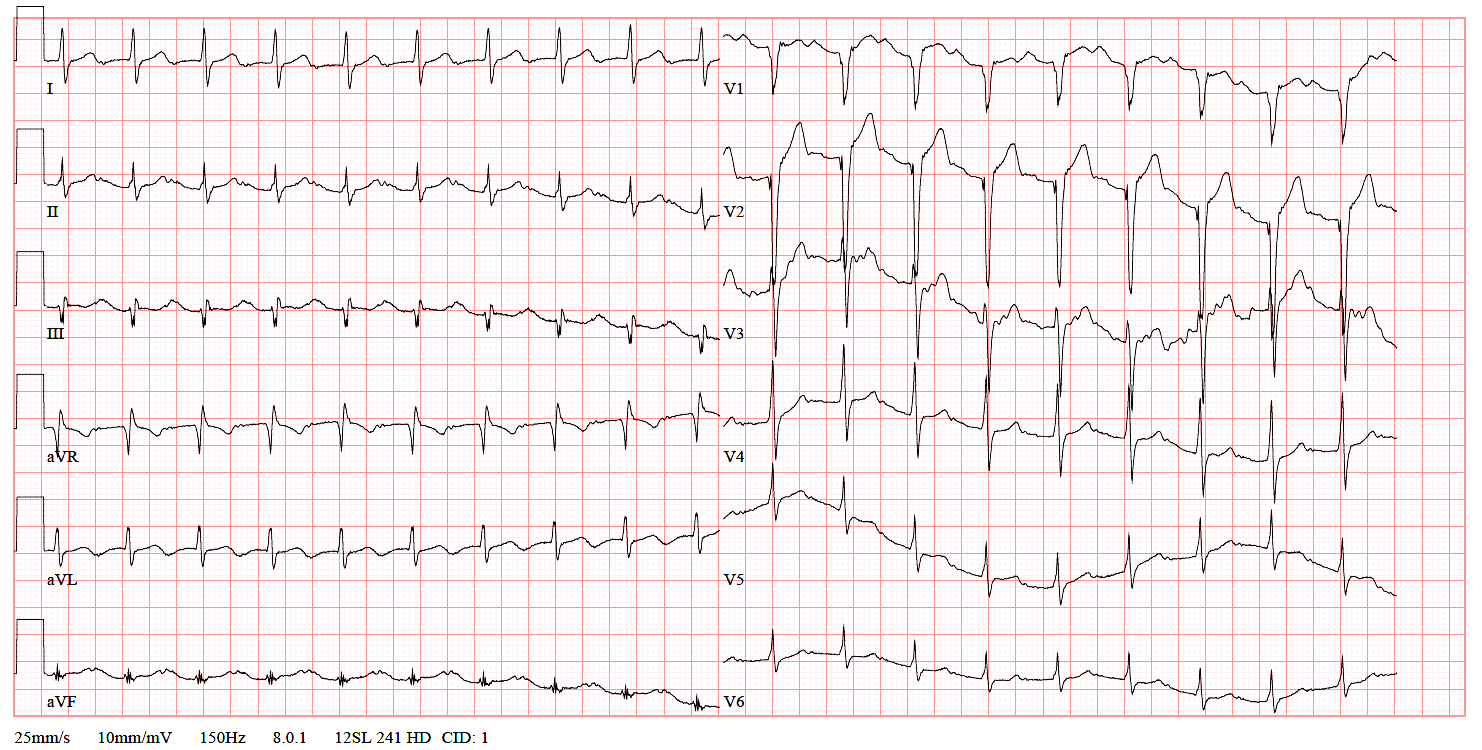 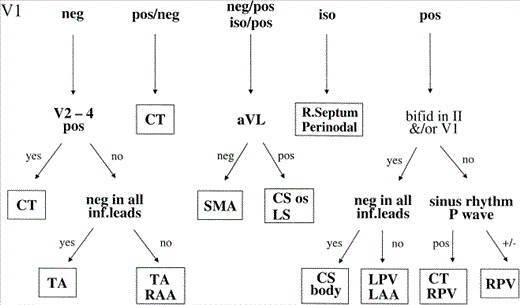 Síňová tachykardie z ouška LS
Abl
Případ č. 5
60-letá pacientka s vertigem
60-letá pacientka s vertigem
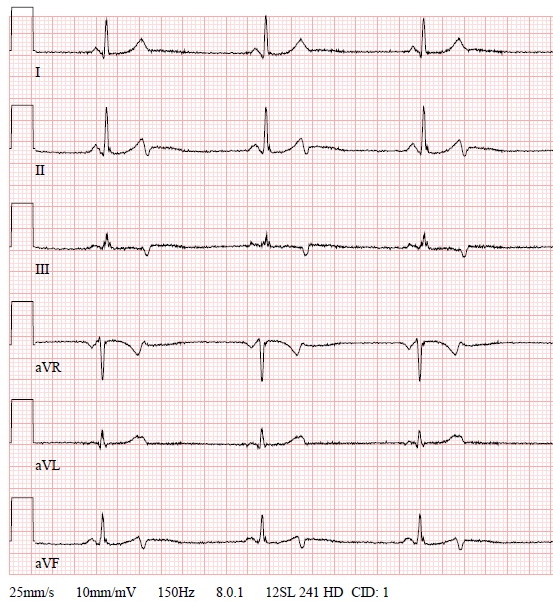 EKG v době bez obtíží
EKG v době obtíží
1. Long QT syndrom typ 2			3. Sinusová bradykardie
2. Iontová dysbalance s prominující U vlnou	4. Bigeminické SVES
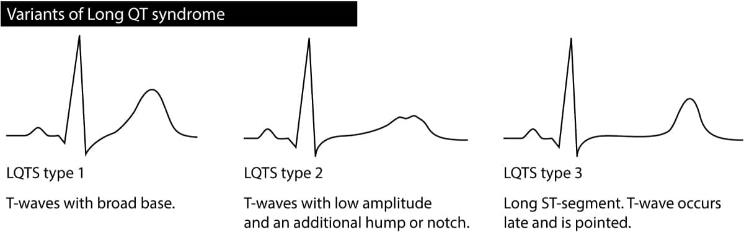 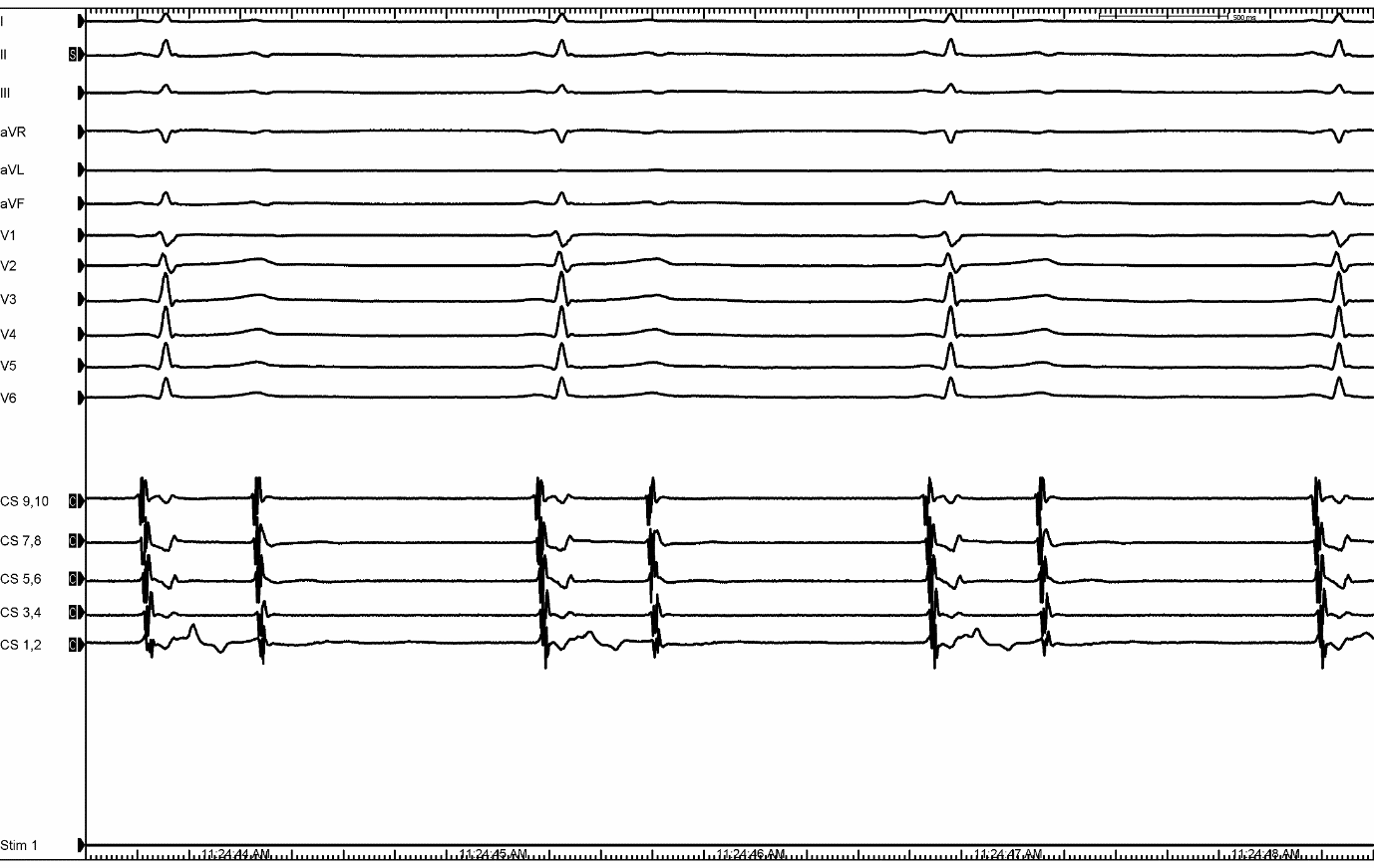 Bigeminické SVES s komorovou odpovědí…
Abl: on
I


II



III


aVR
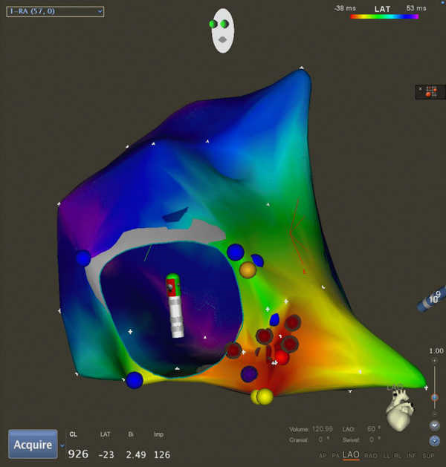 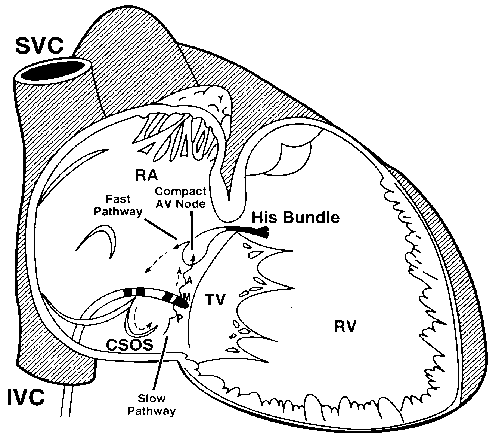 HDŽ
CS
DDŽ
Efekt ablace….
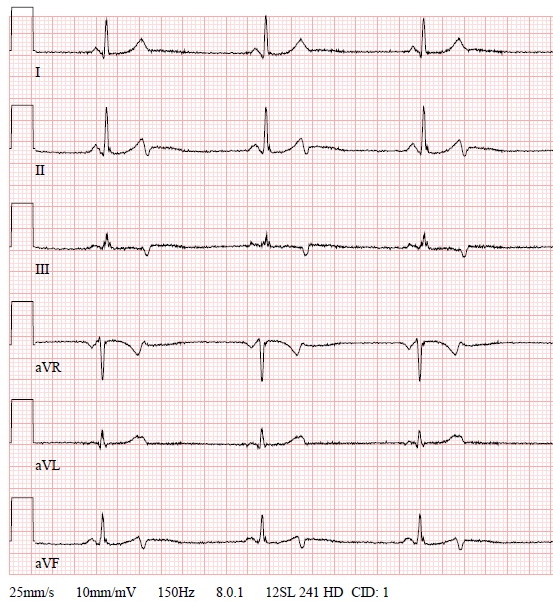 SR 41/min
SR 61/min
Follow up 3 měsíční – Holter bez SVES, 
cítí se dobře, bez nutnosti implantace PM, bez AA.
Případ 6.
Dif dg dle EKG
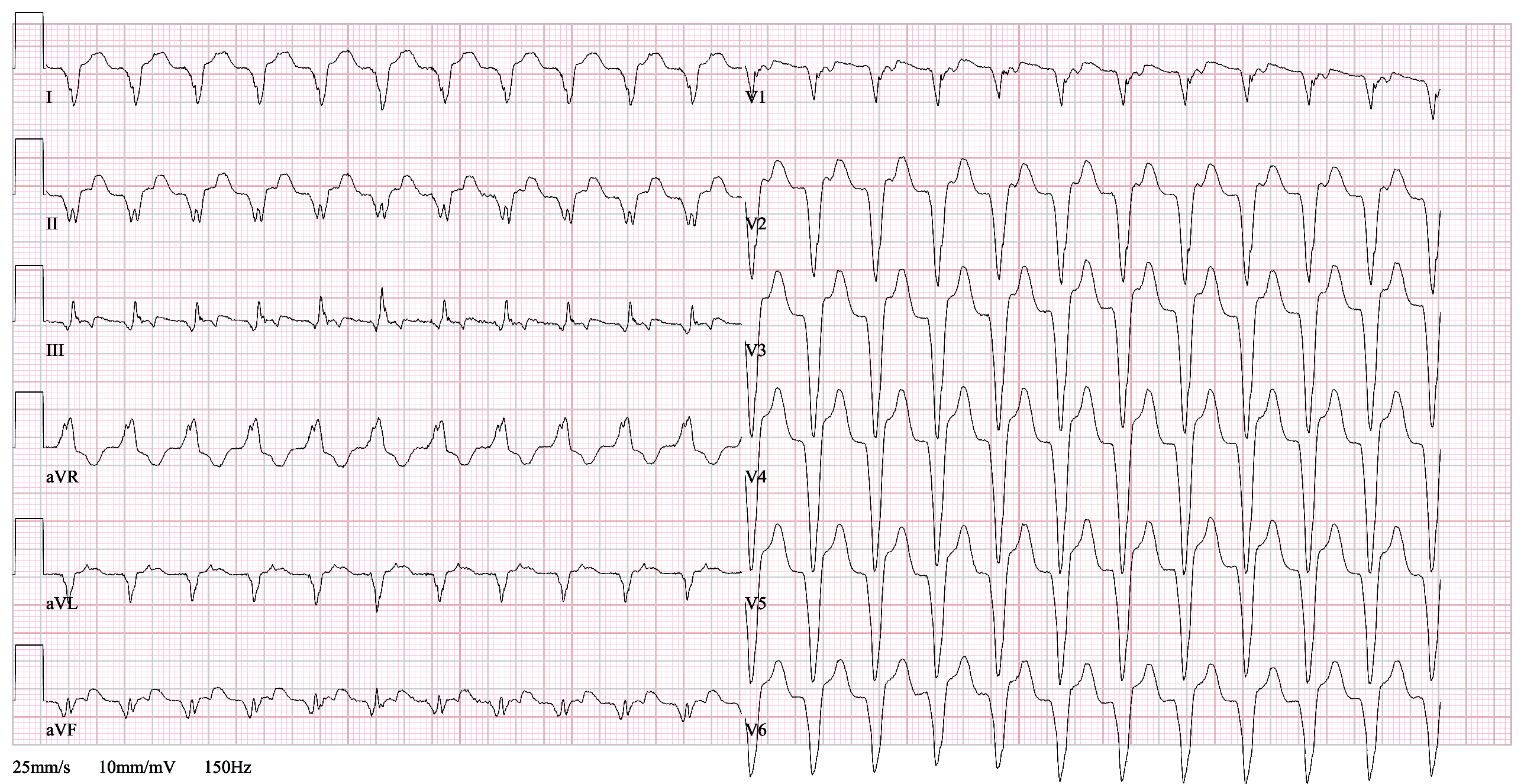 1. SVT s ablací vedení	3. Komorová tachykardie
2. Typický flutter síní
SR napoví…
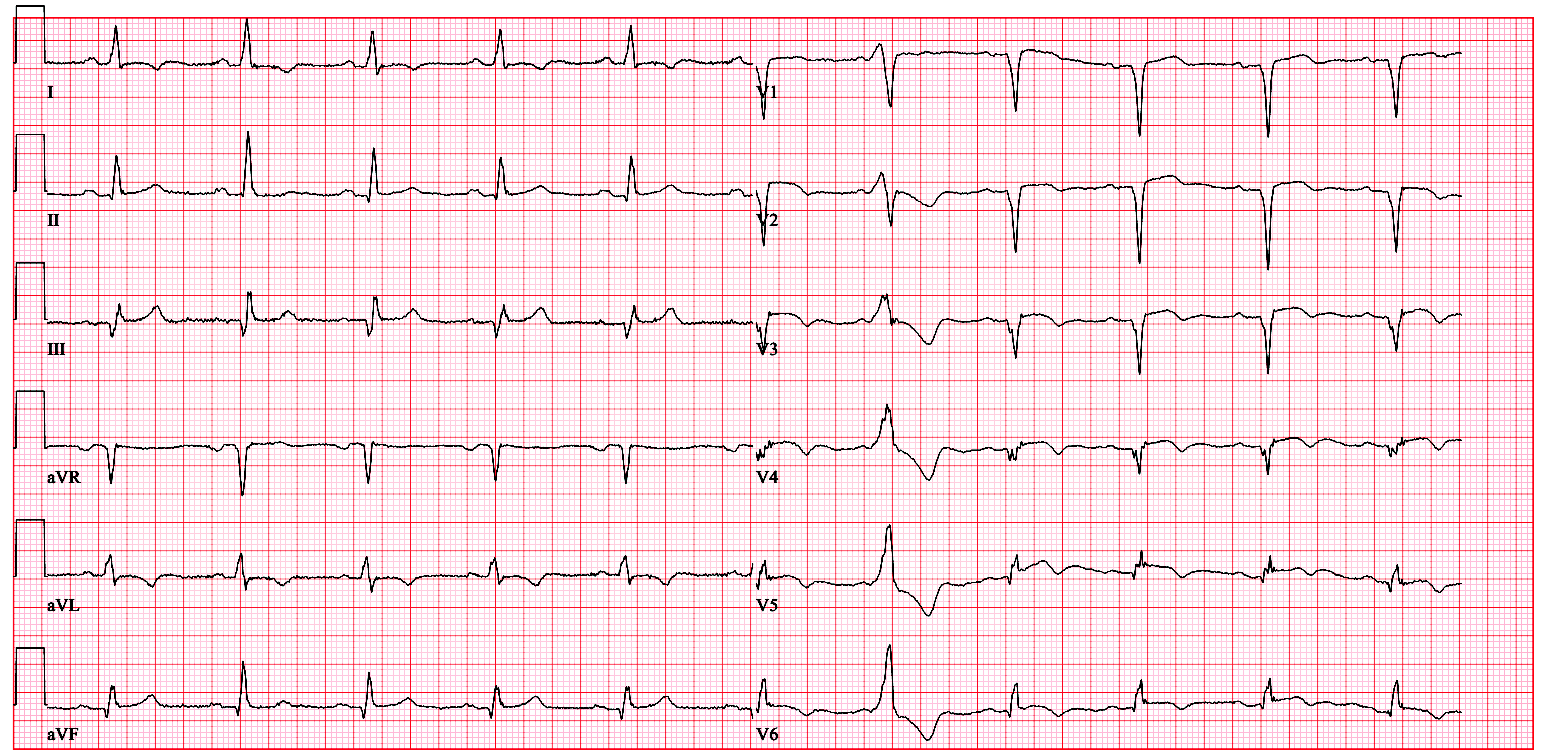 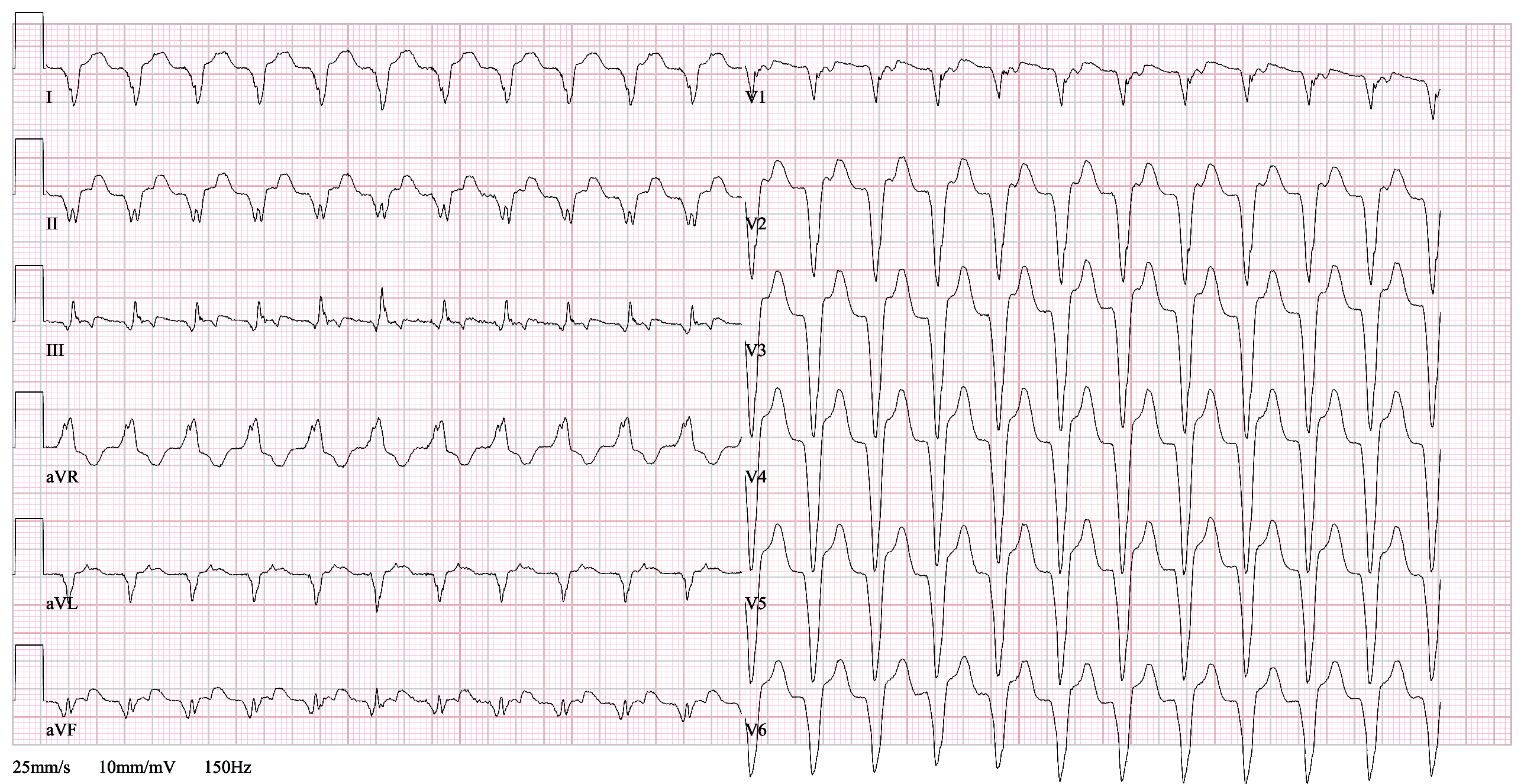 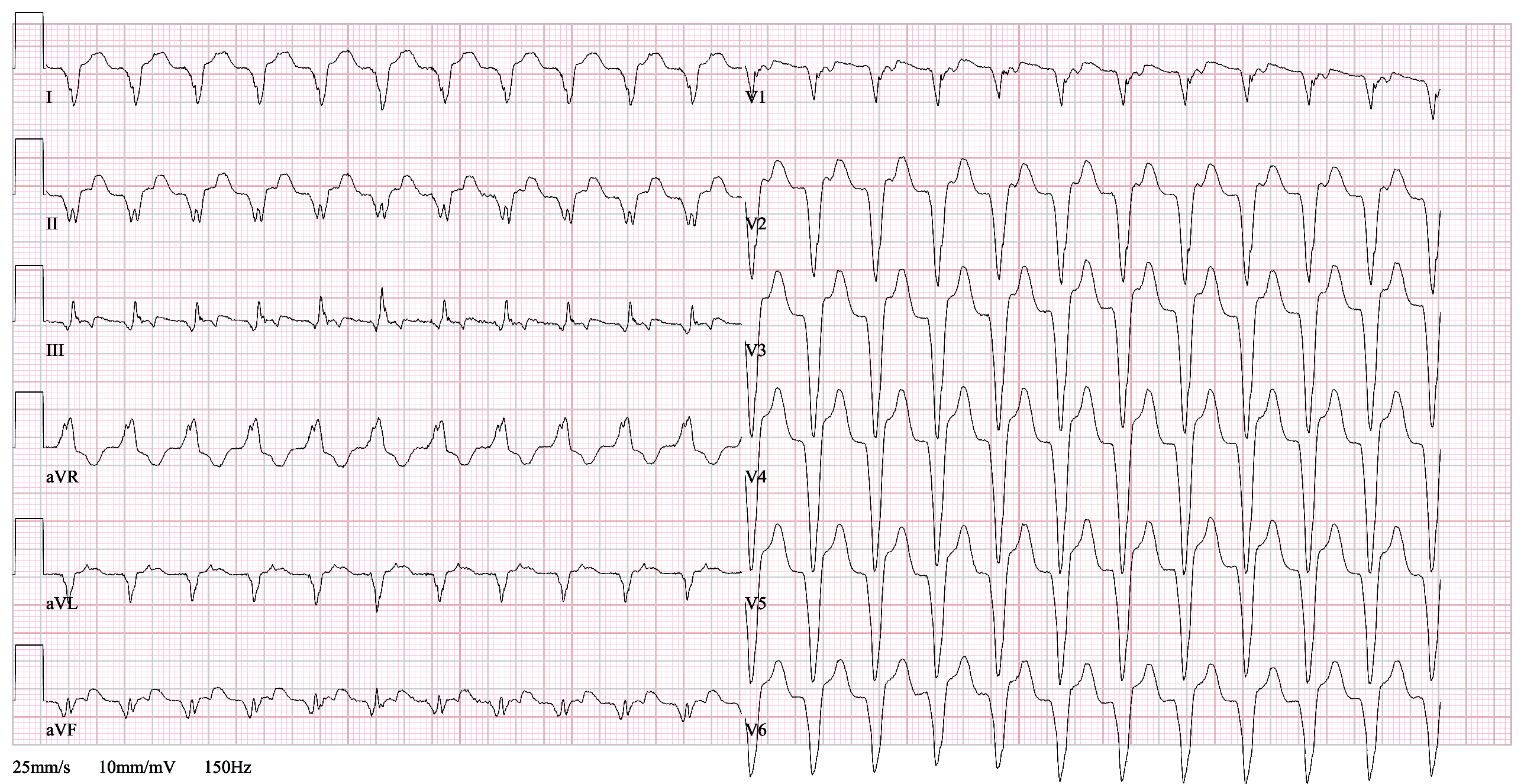 III
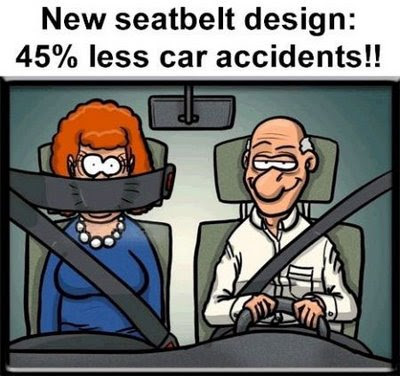 Pár rad…Na co pozor při EKG diagnostice SVT?
Pozor na rozlišení SR a pravidelné ST u pacientů po katetrizačních ablacích, MAZE
Nepřehlédněte delta vlnu
Některé KT mají relativně úzký QRS komplex a lze je snadno za SVT zaměnit
Zaznamenejte 12-svodové EKG (a pošlete ho)
Každá pravidelné SVT je vhodná ke katetrizační ablaci
Děkuji za pozornost
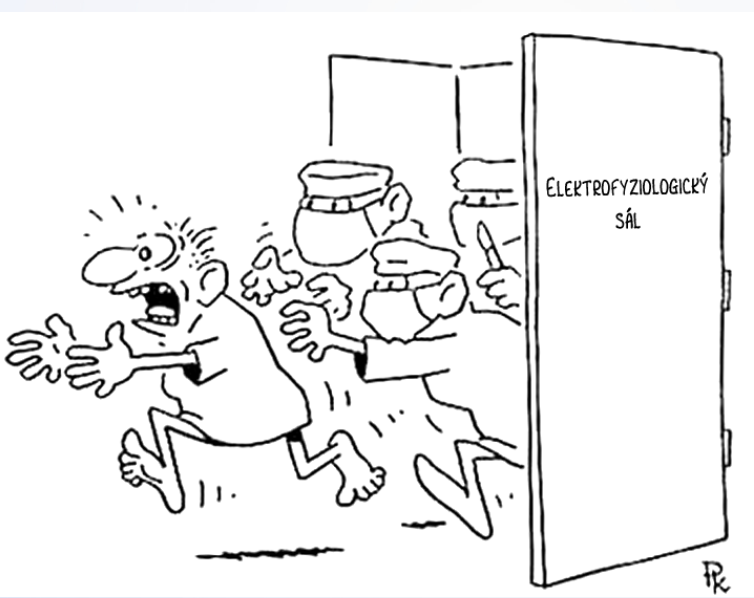